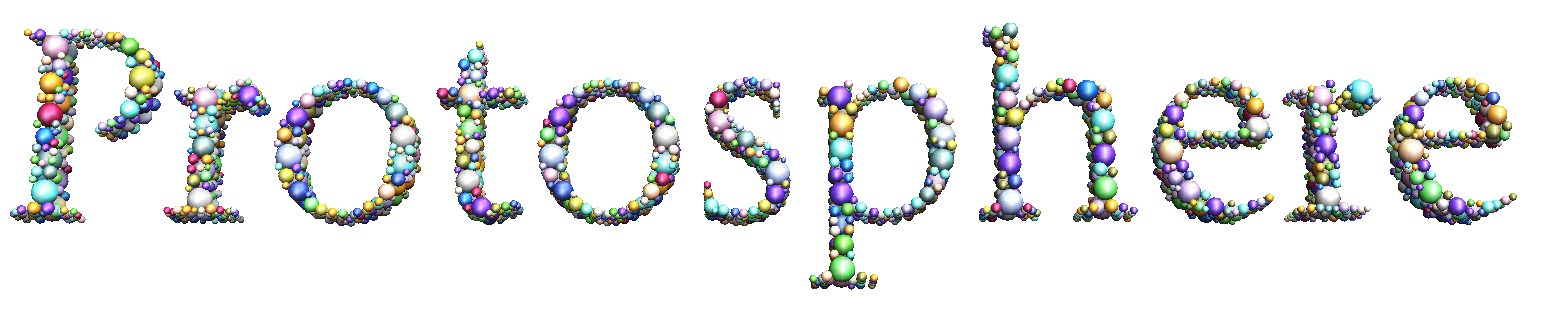 A GPU-Assisted Prototype GuidedSphere Packing Algorithm for Arbitrary Objects
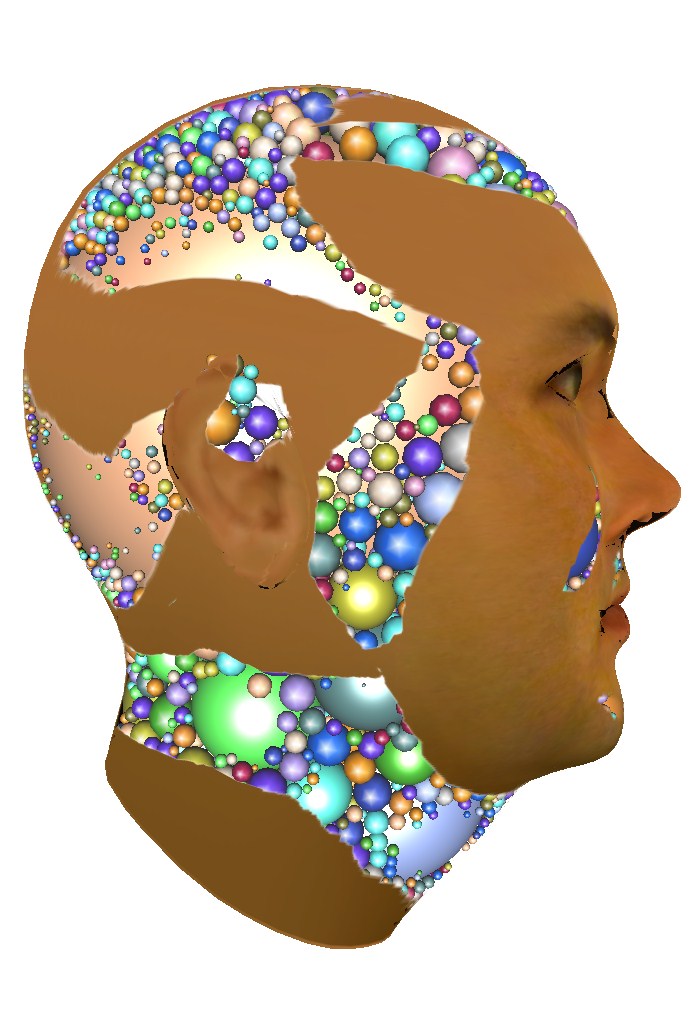 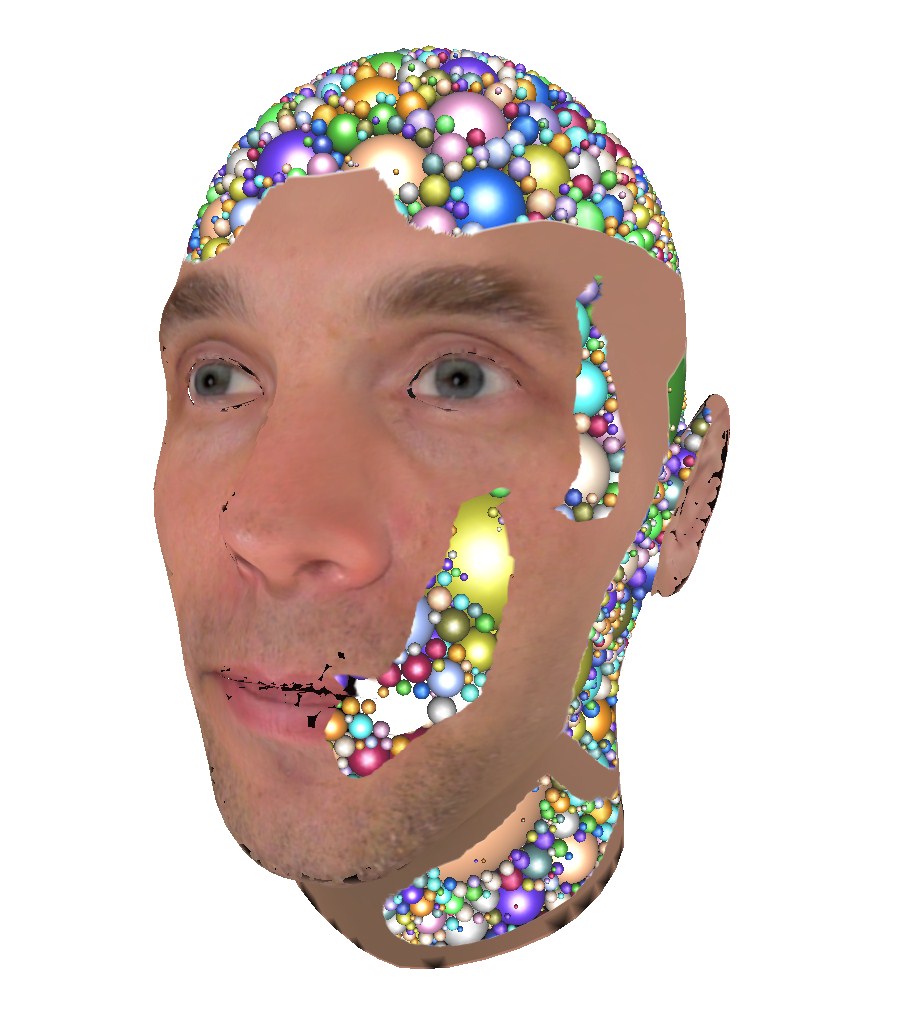 René Weller 	  and	  Gabriel Zachmann
Clausthal University, Germany{weller,zach}@in.tu-clausthal.de
Siggraph Asia ’10, Dec 2010, Seoul, South Korea
Motivation                                  Basic Algorithm                                  Parallel Algorithm                             Results                                  Conclusion
Motivation
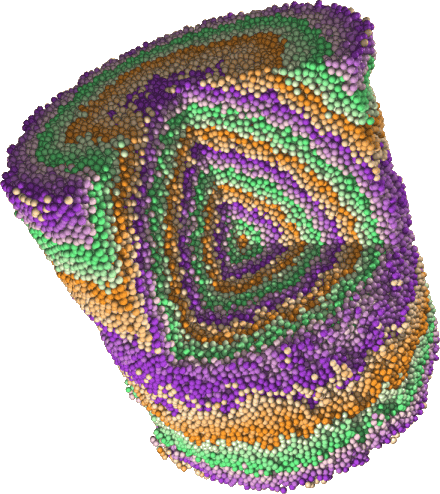 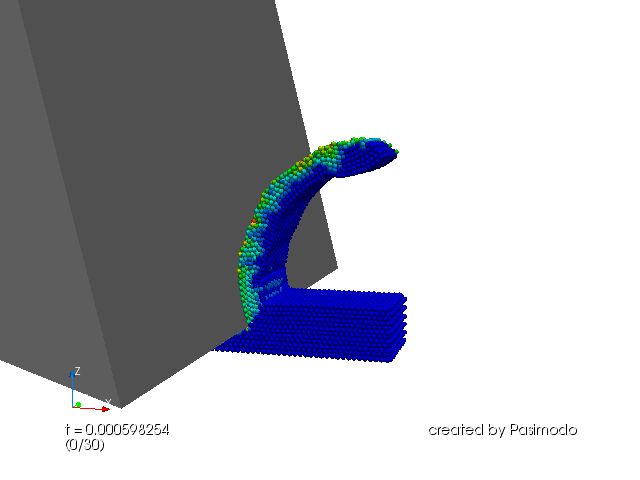 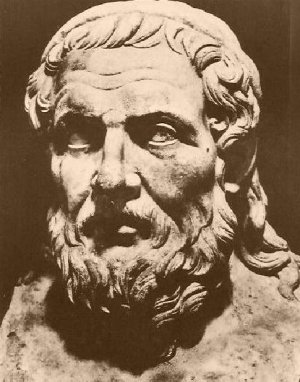 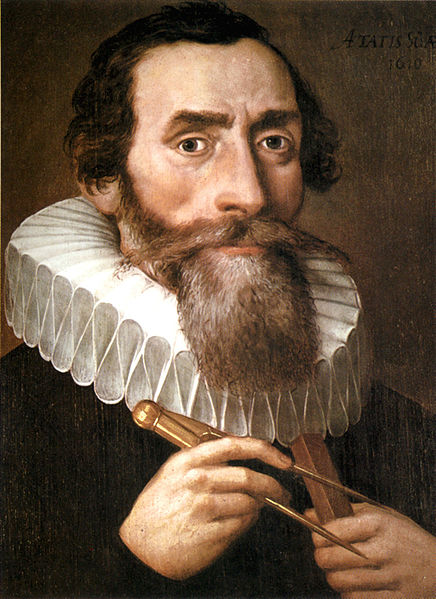 P. Eberhard et al, 2009
T. Aste and D. Weaire, 2008
Apollonius of Perga (262–190 BC)
Johannes Kepler (1571 – 1630)
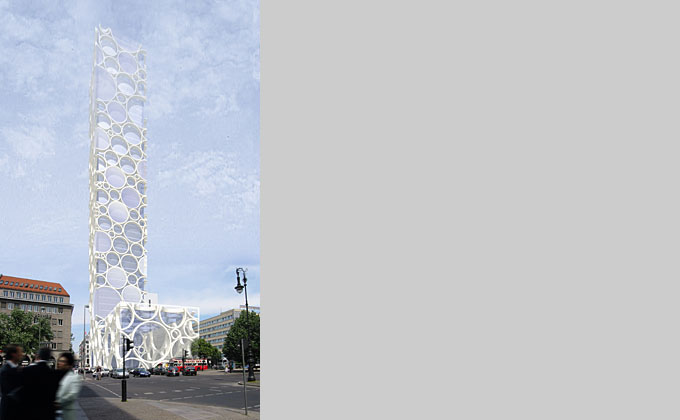 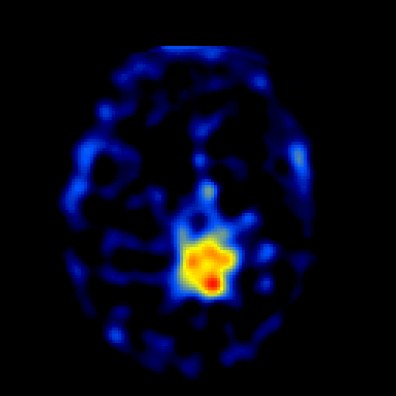 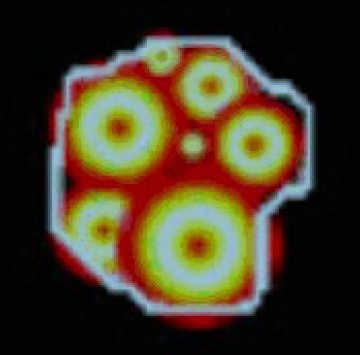 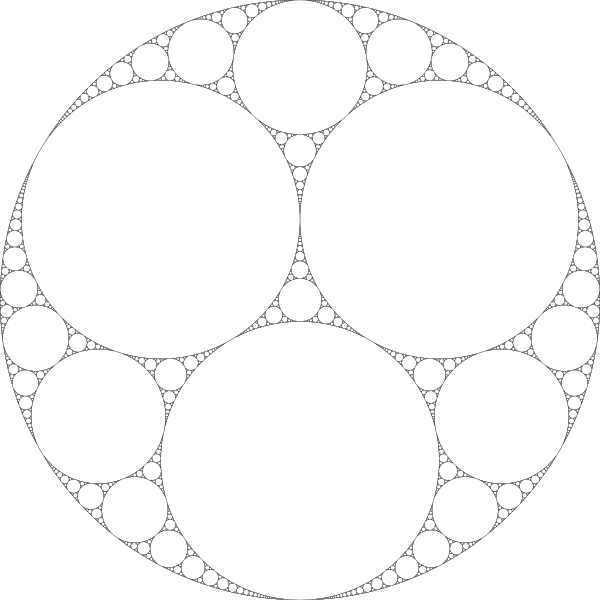 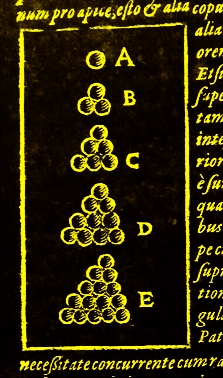 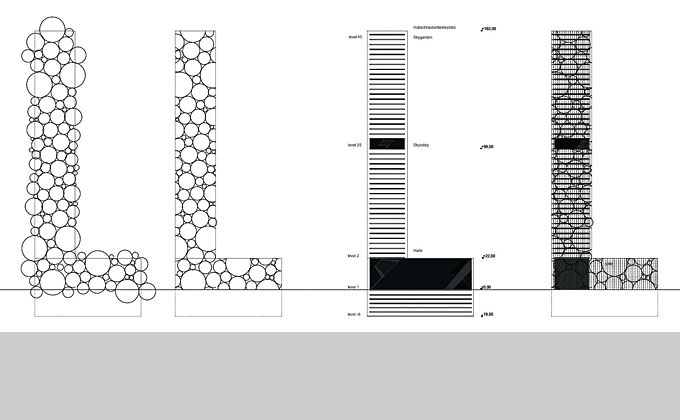 Apollonian gasket
Kepler conjecture
Long Yun et al, 2002
smo architektur, 2006
Motivation                                  Basic Algorithm                                  Parallel Algorithm                             Results                                  Conclusion
Our Applications
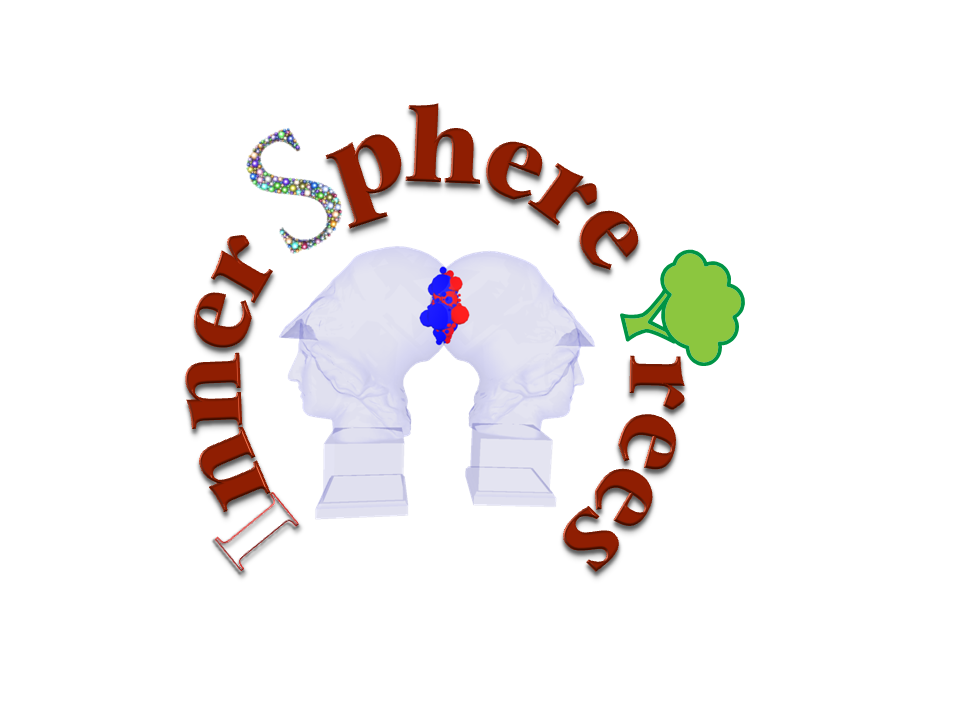 Haptesha
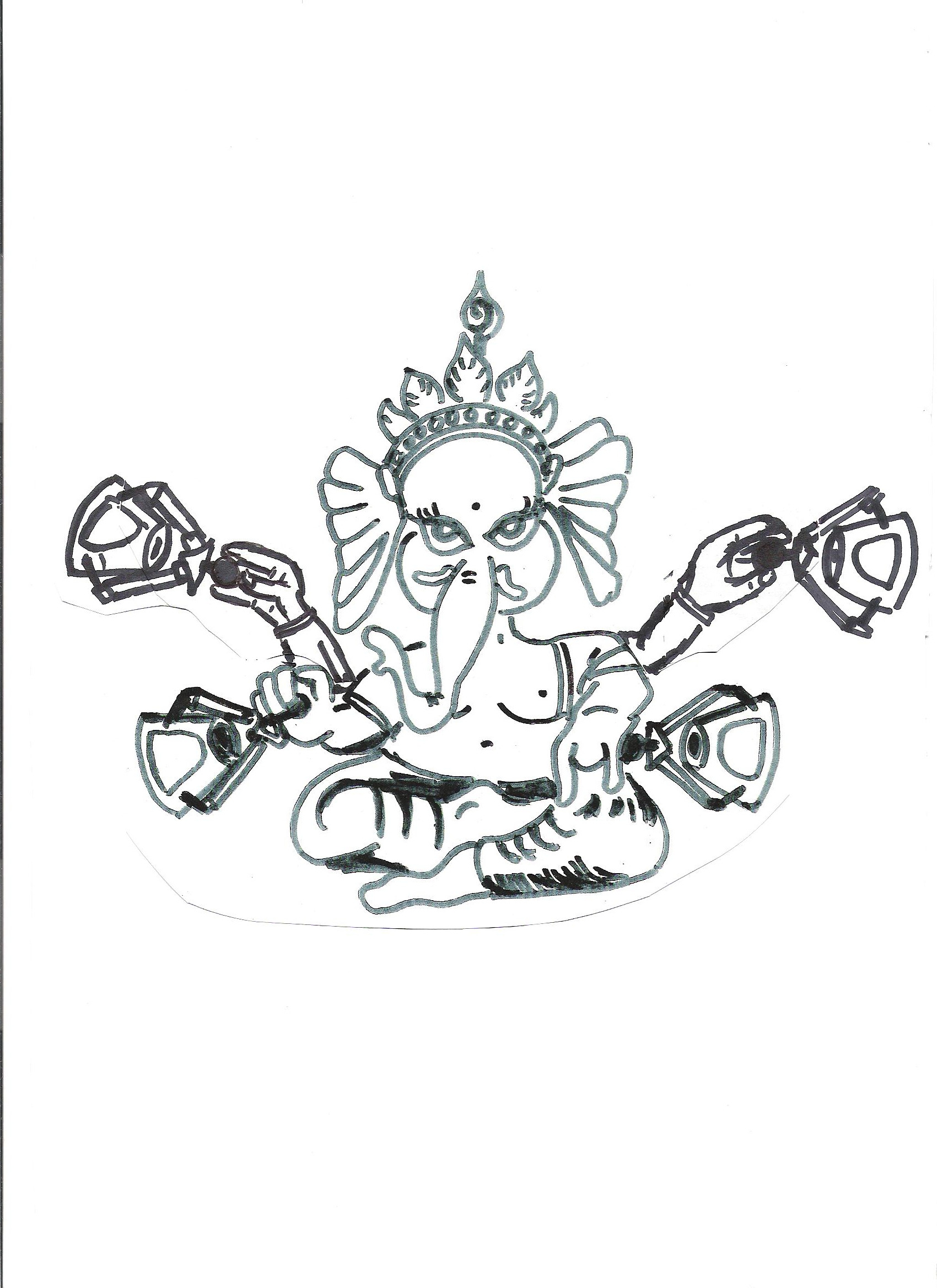 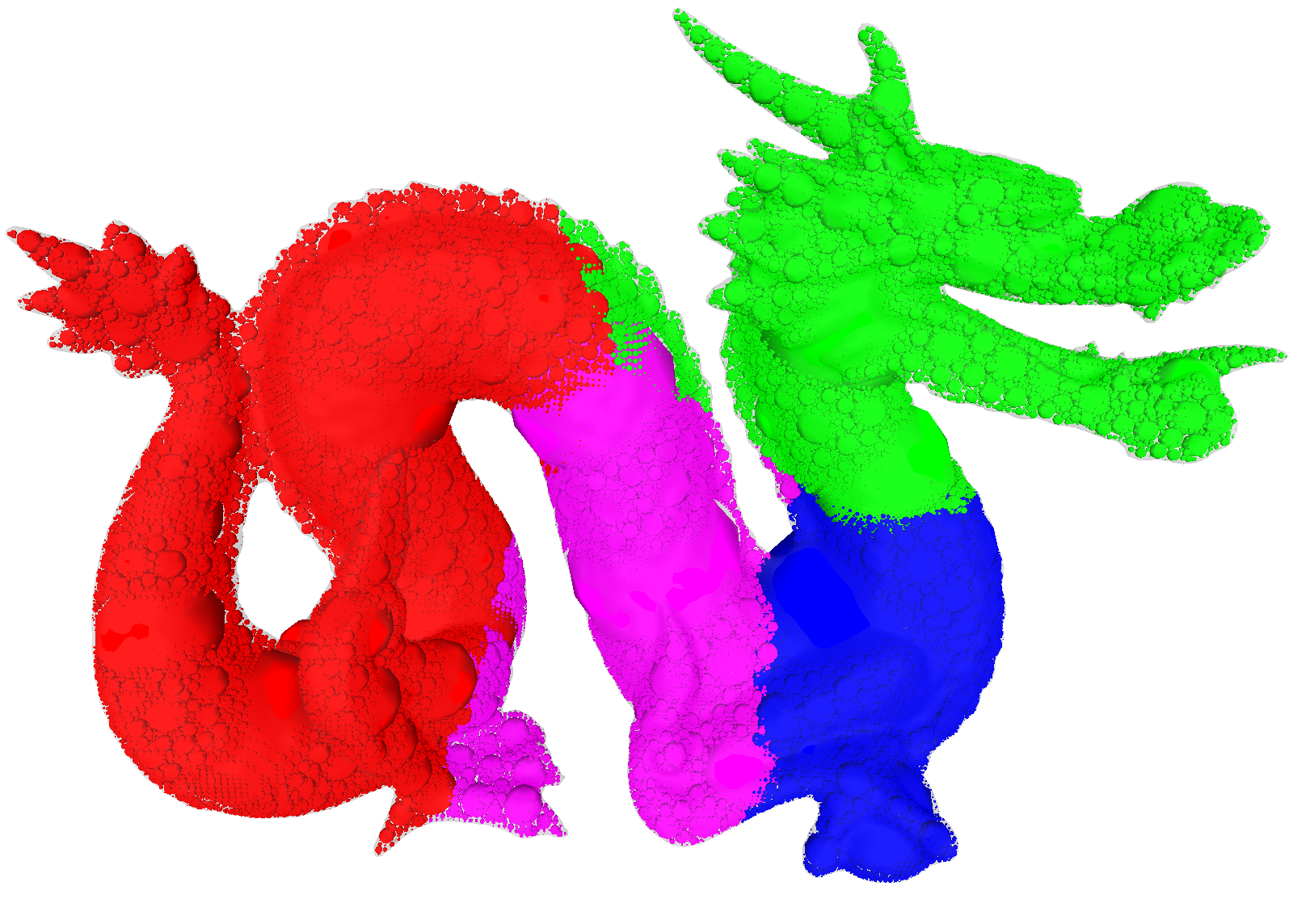 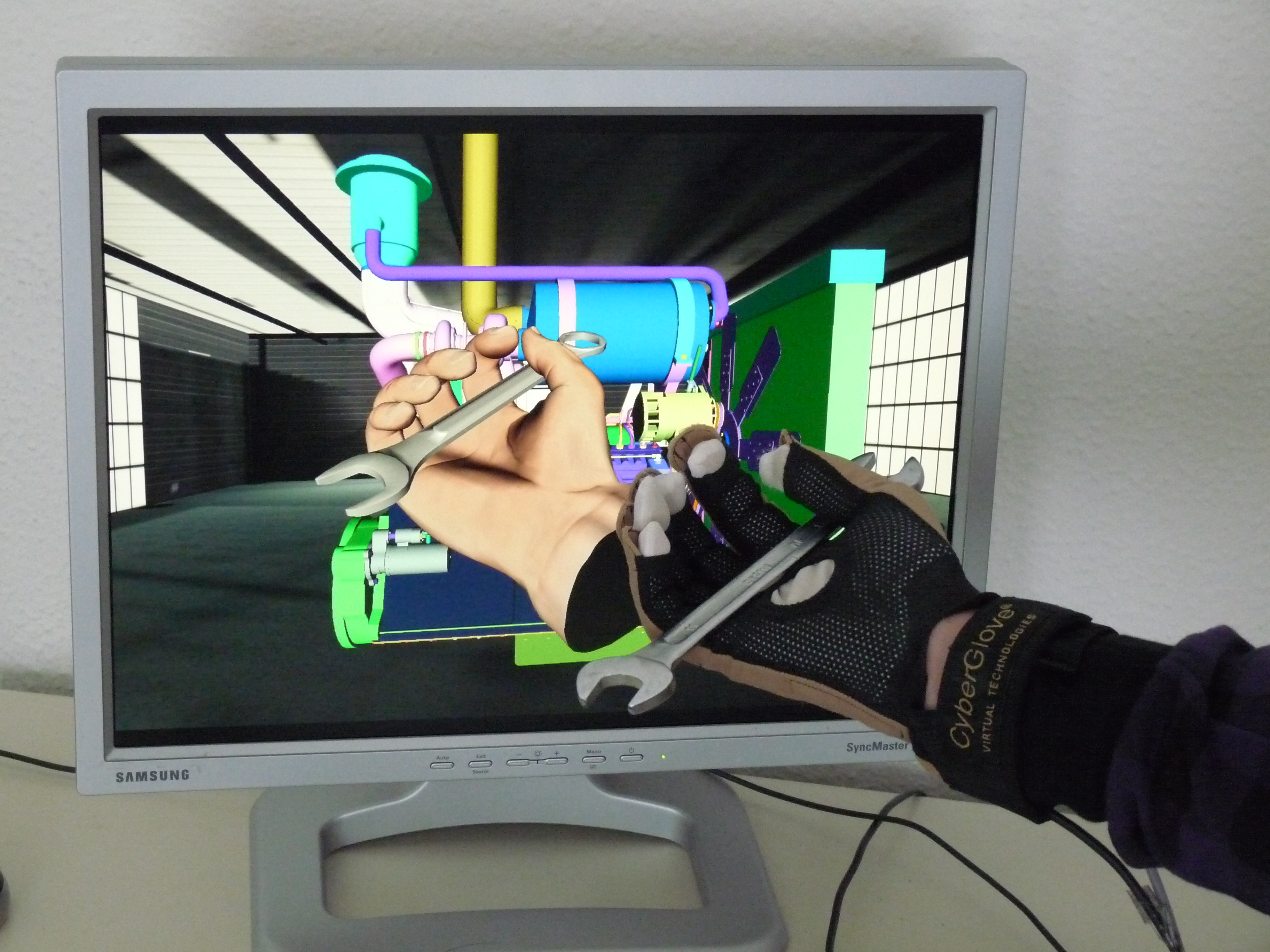 Motivation                                  Basic Algorithm                                  Parallel Algorithm                             Results                                  Conclusion
Requirements
Spheres must not overlap
Spheres should fill the objects densly
User definable balance between accuracy and speed
Fast
Stable
Should work for all object representations
Polygonal meshes
Nurbs surfaces
CSG
Point clouds
…
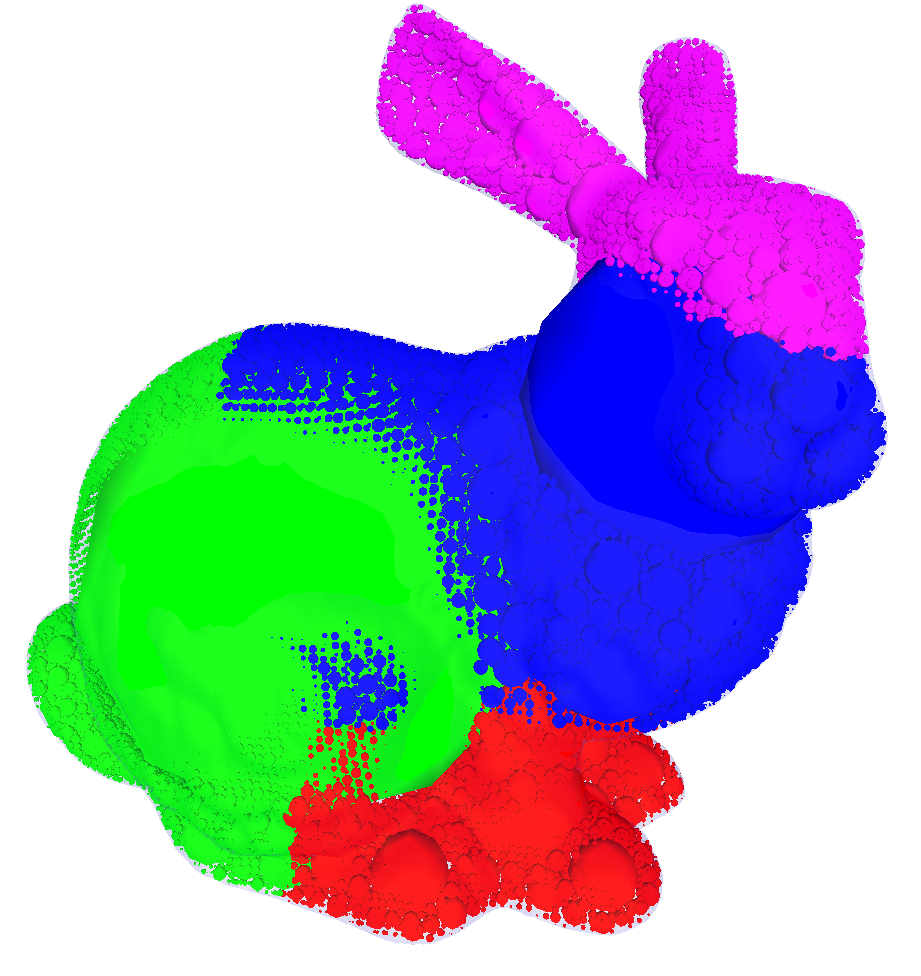 Motivation                                  Basic Algorithm                                  Parallel Algorithm                             Results                                  Conclusion
Previous Works
Monte Carlo study of the sphere packing problem
S.P. Lia and Ka-Lok Ng, 2003
Dense packings
H. J. Herrmann, R. Mahmoodi Baram and M. Wackenhut, 2006
Fractal Properties of Dense Packing of Spherical Particles
Adil Amirjanov and Konstantin Sobolev, 2006
Three-Dimensional Apollonian Packing as a Model for Dense Granular Systems
V. Anishchik und N. N. Medvedev, 1995
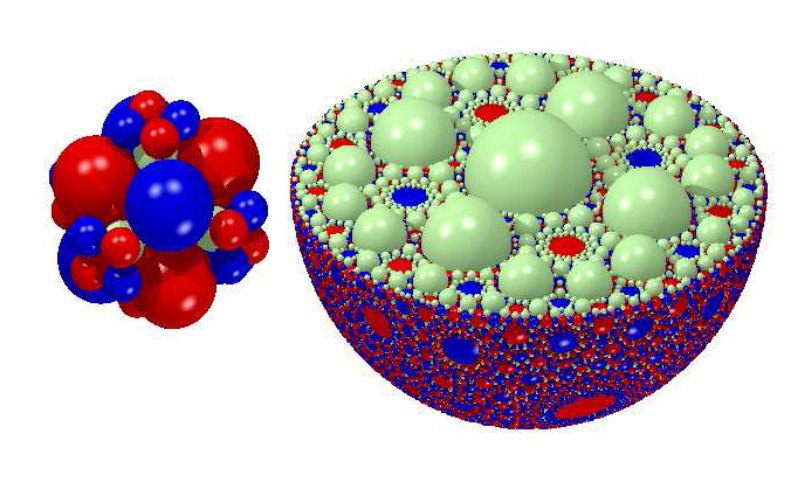 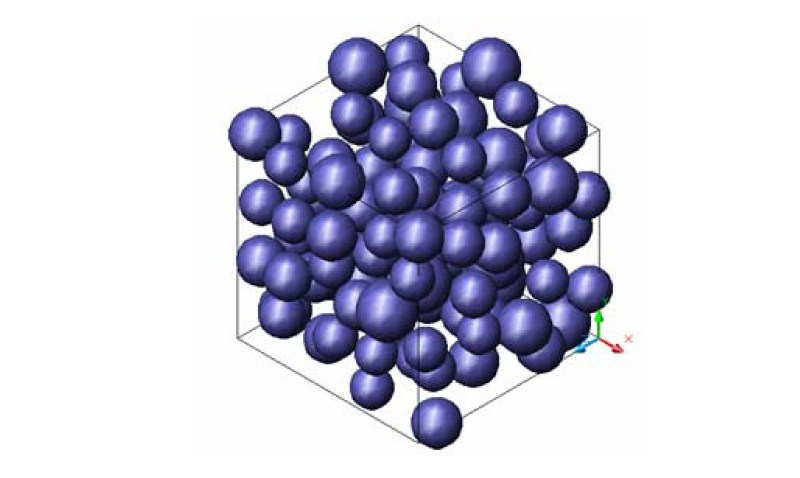 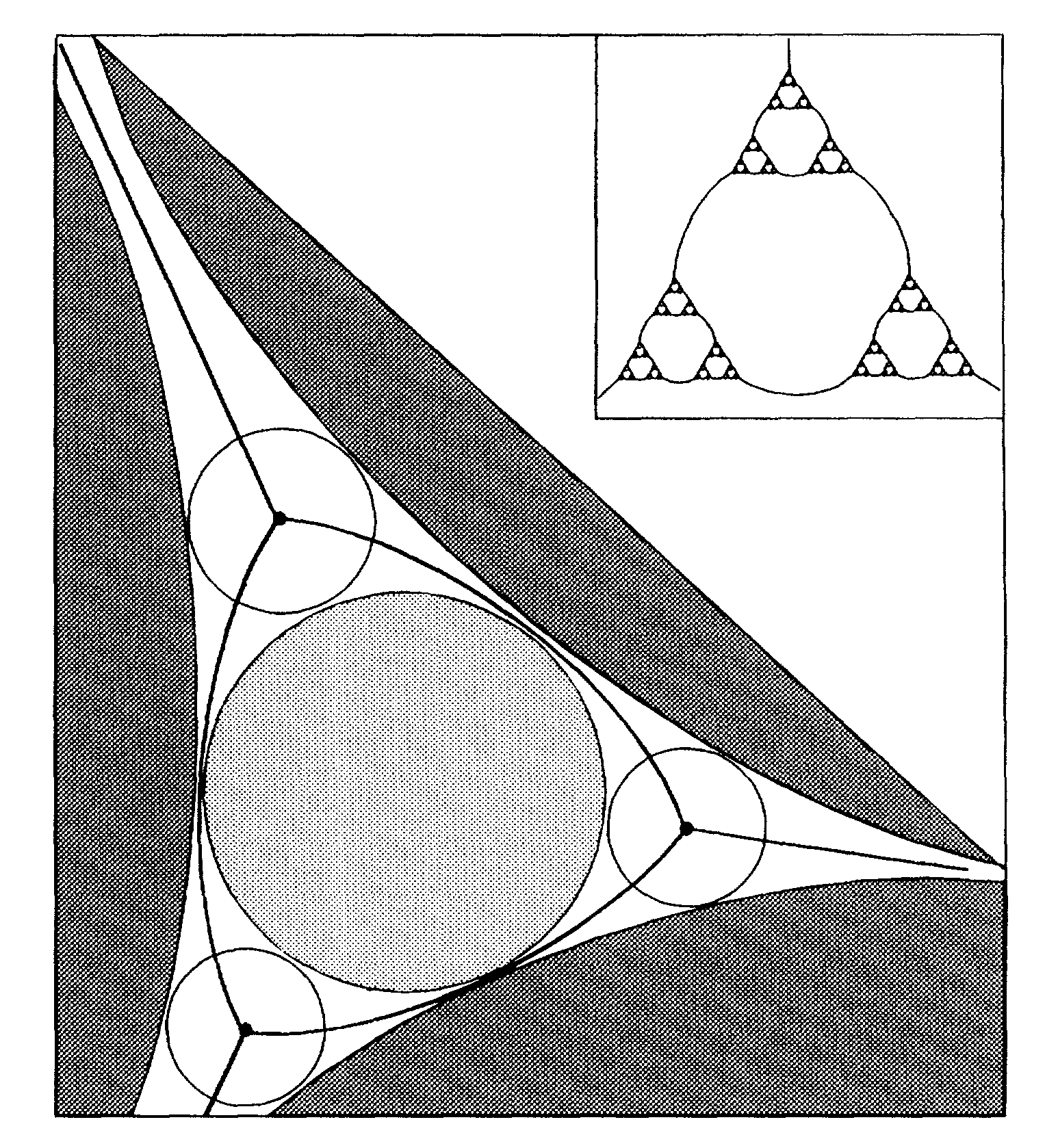 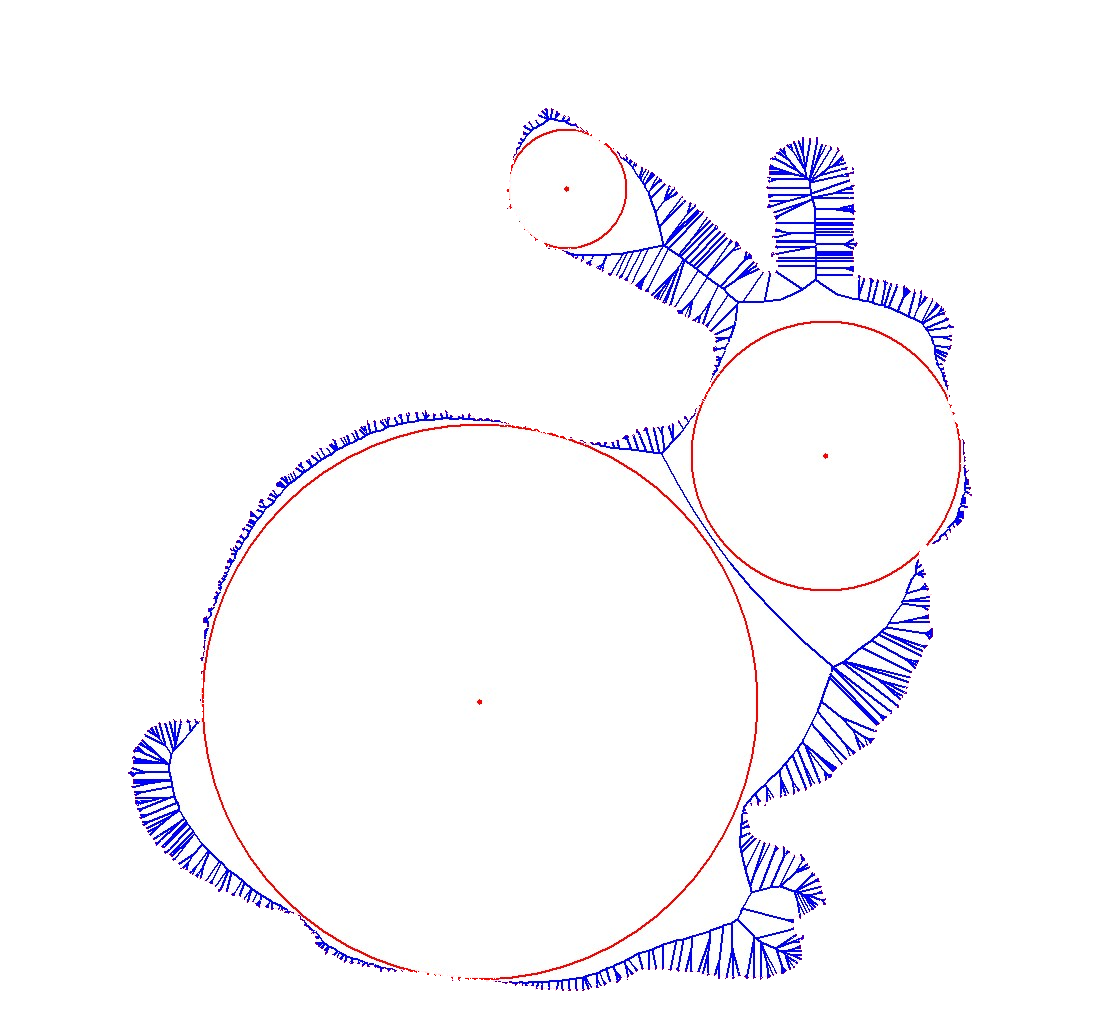 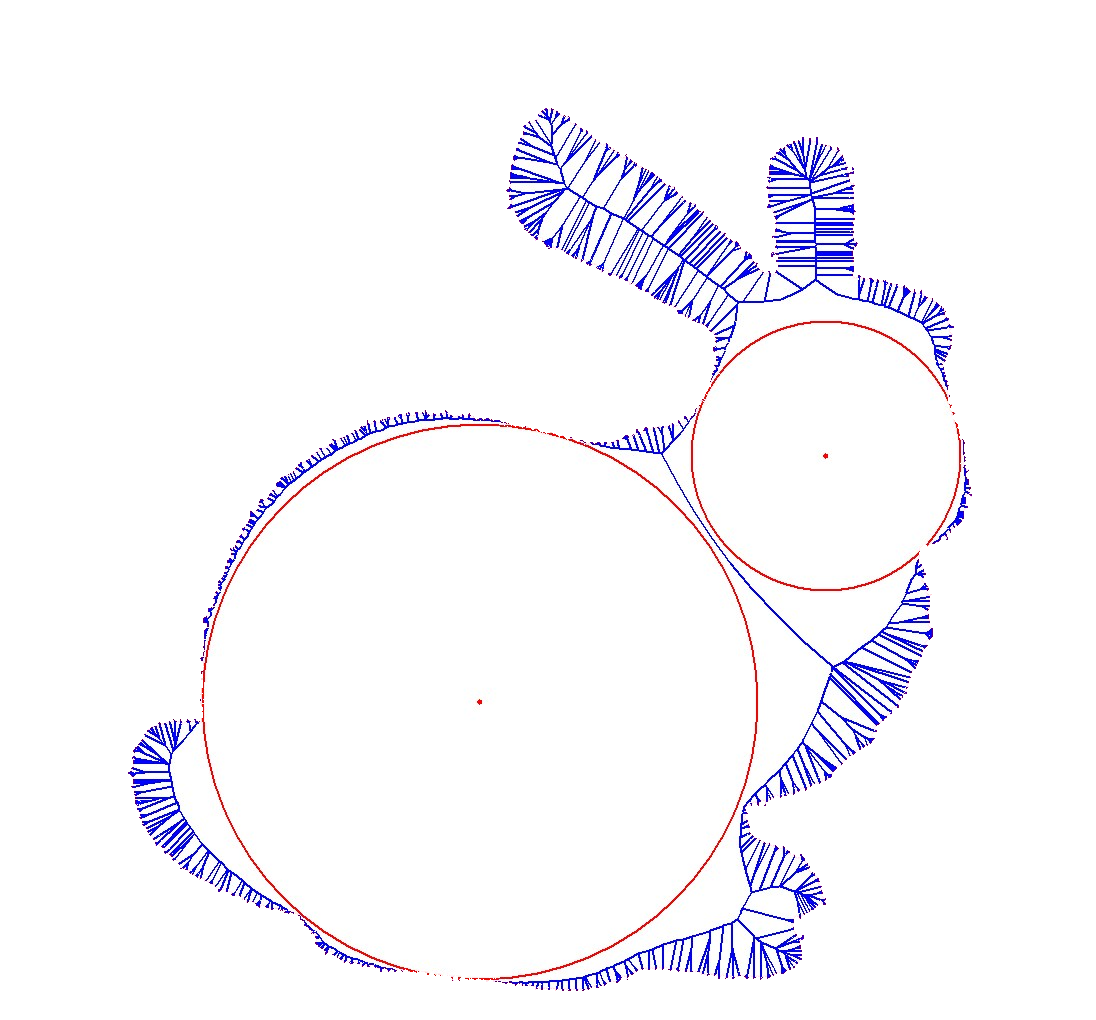 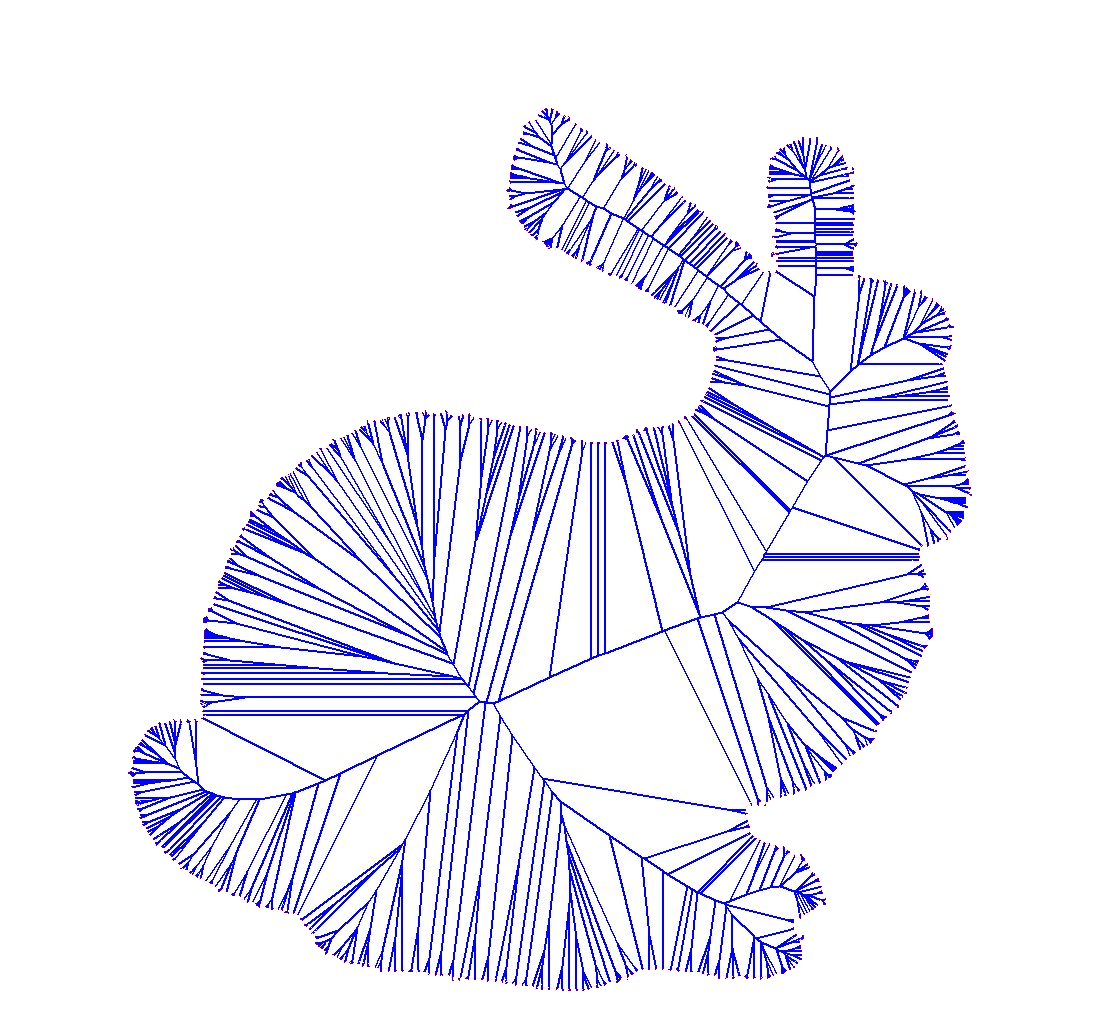 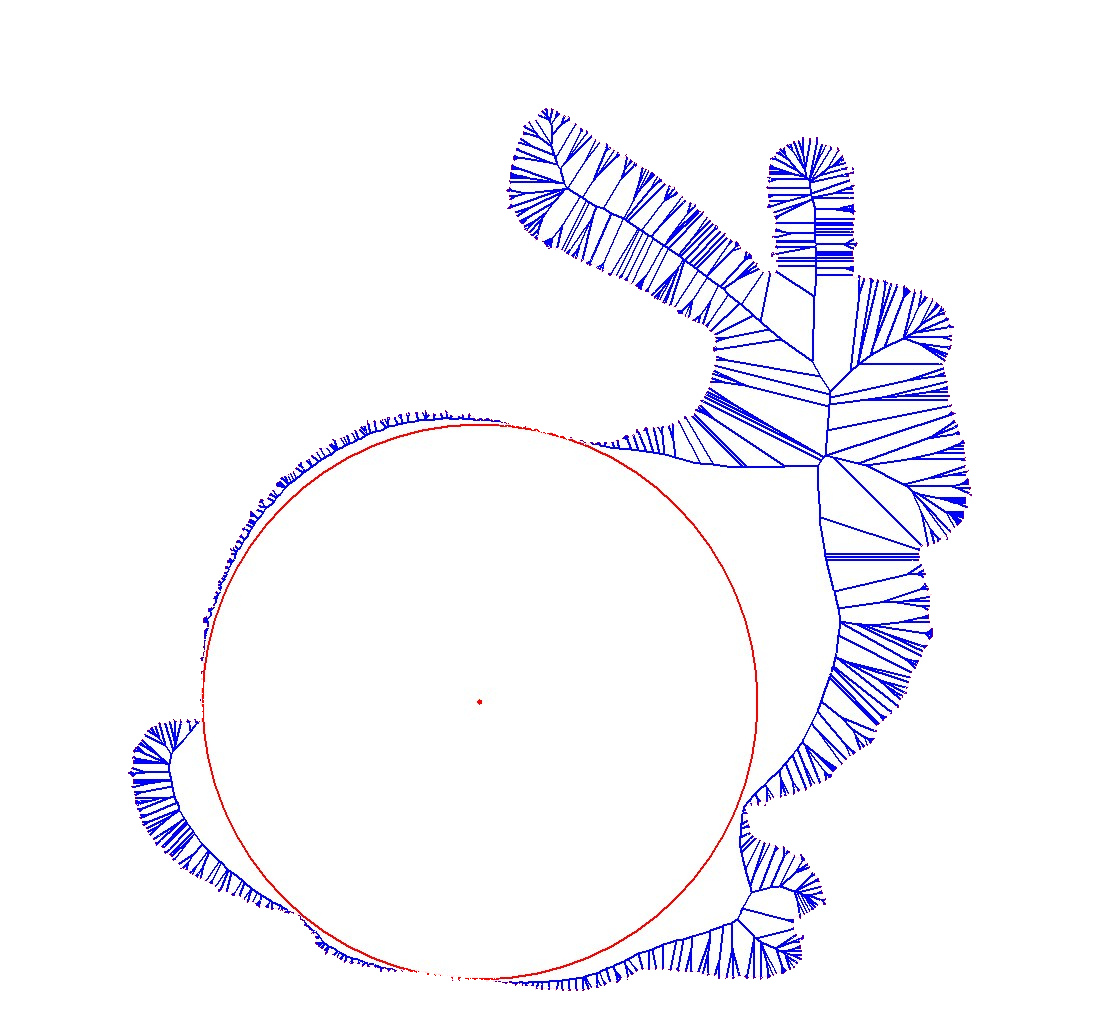 Basic Idea
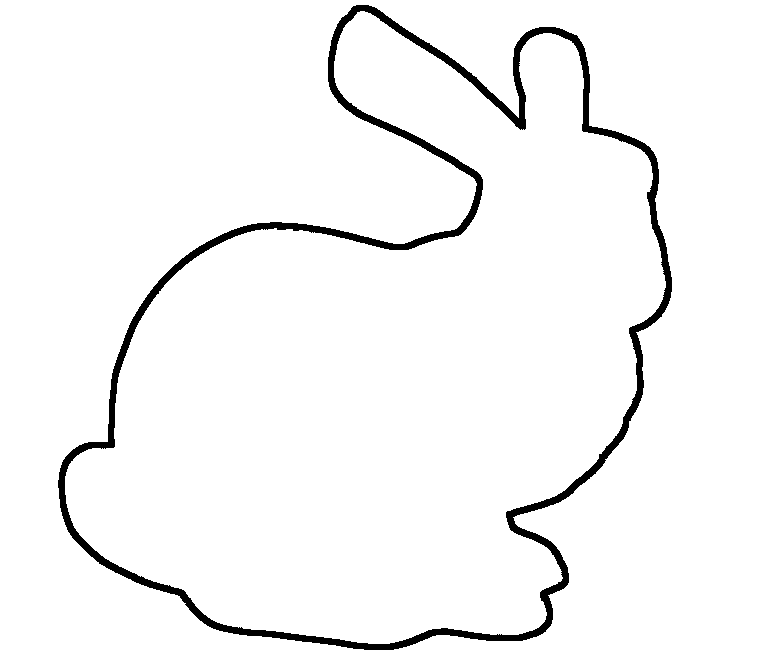 Motivation                                  Basic Algorithm                                  Parallel Algorithm                             Results                                  Conclusion
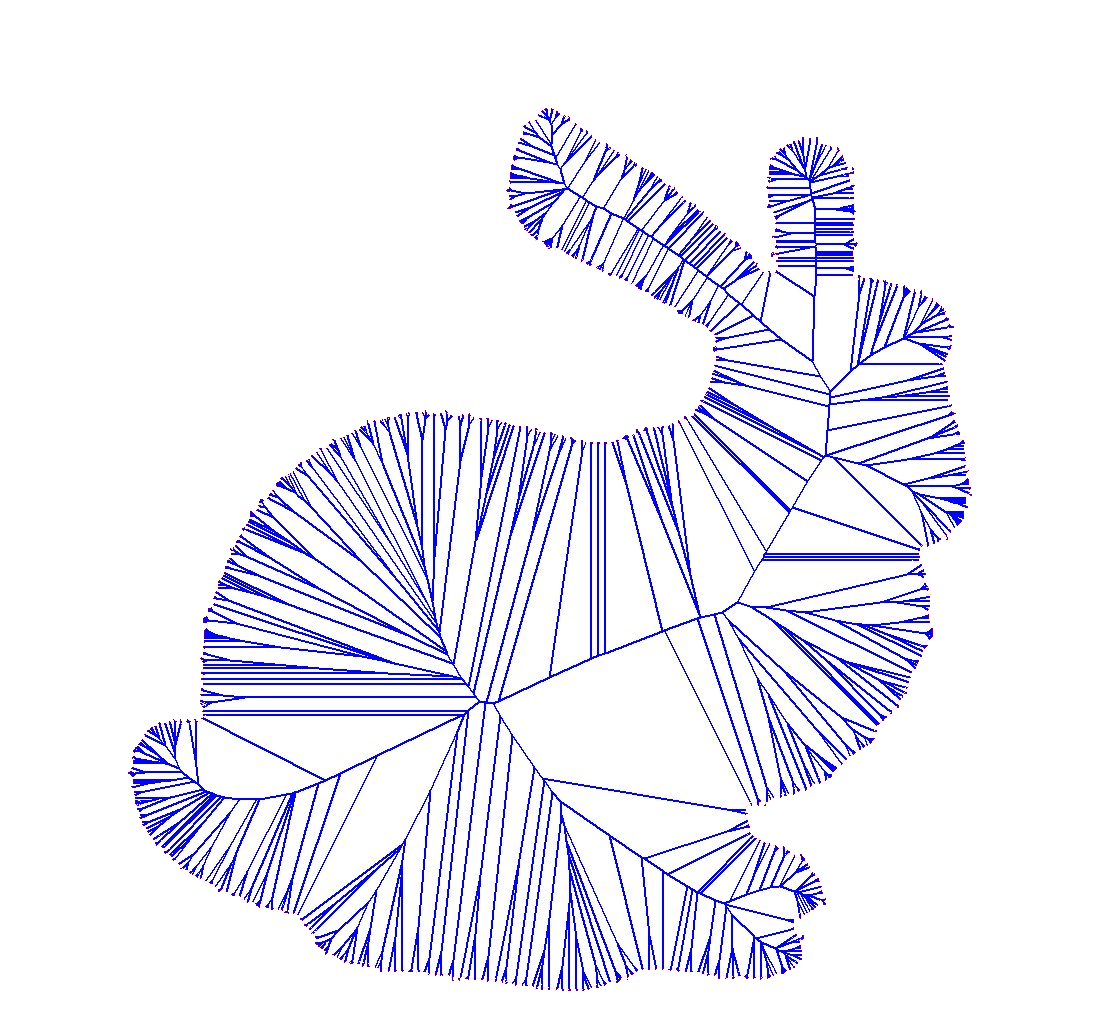 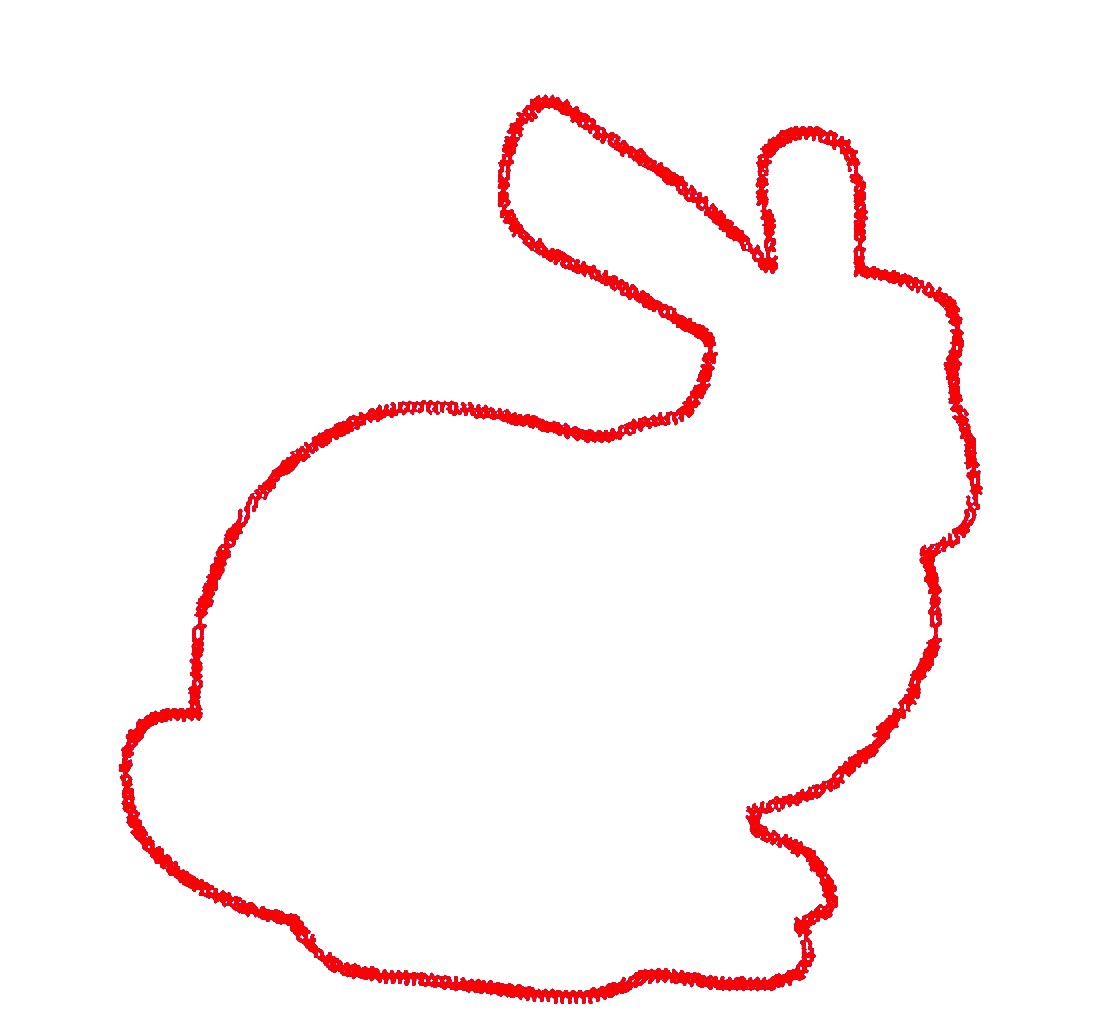 Basic Idea
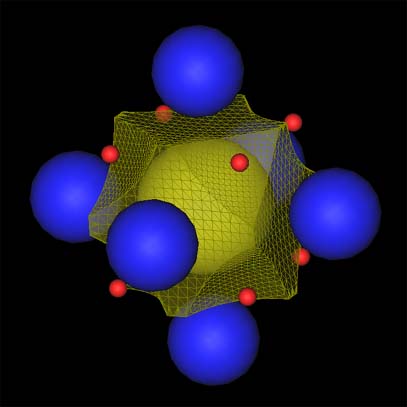 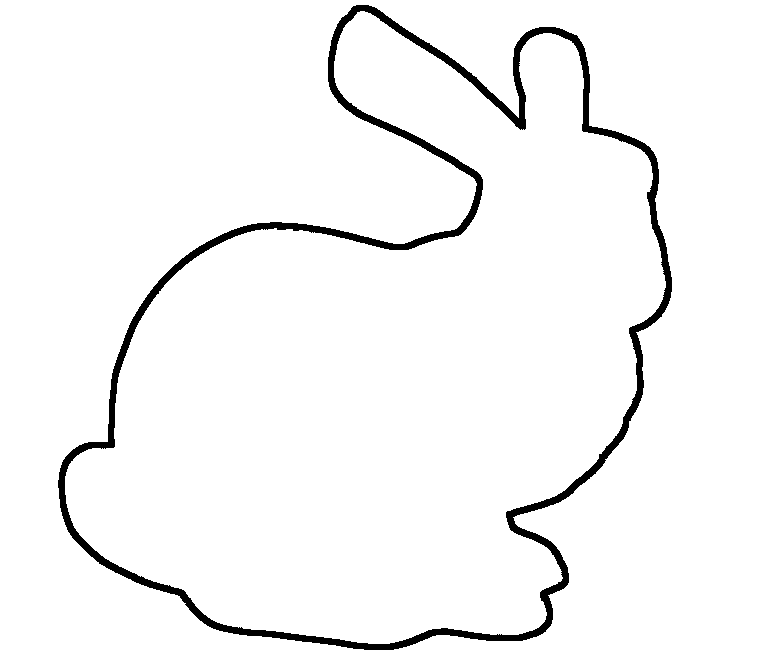 Voronoi Diagram Research Center
Hanyang University, Seoul, Korea
Motivation                                  Basic Algorithm                                  Parallel Algorithm                             Results                                  Conclusion
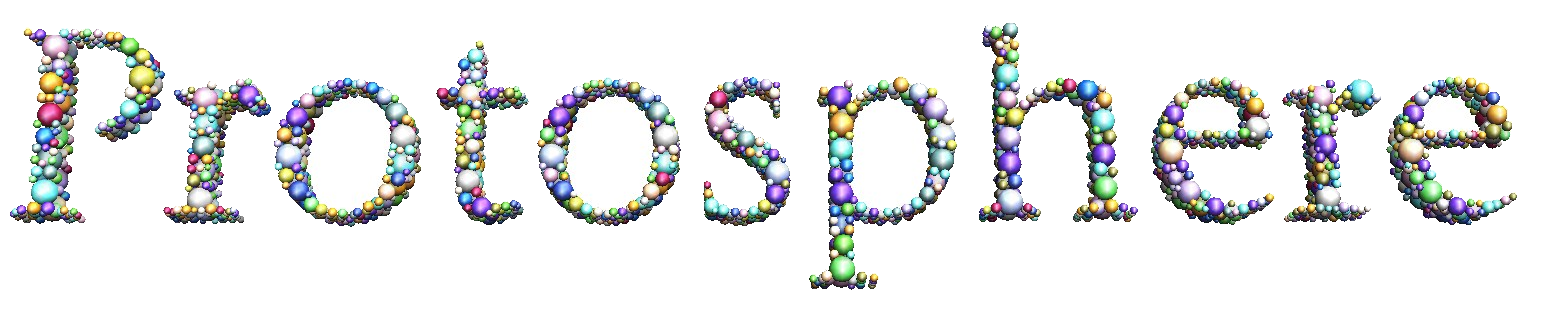 - Basic Algorithm
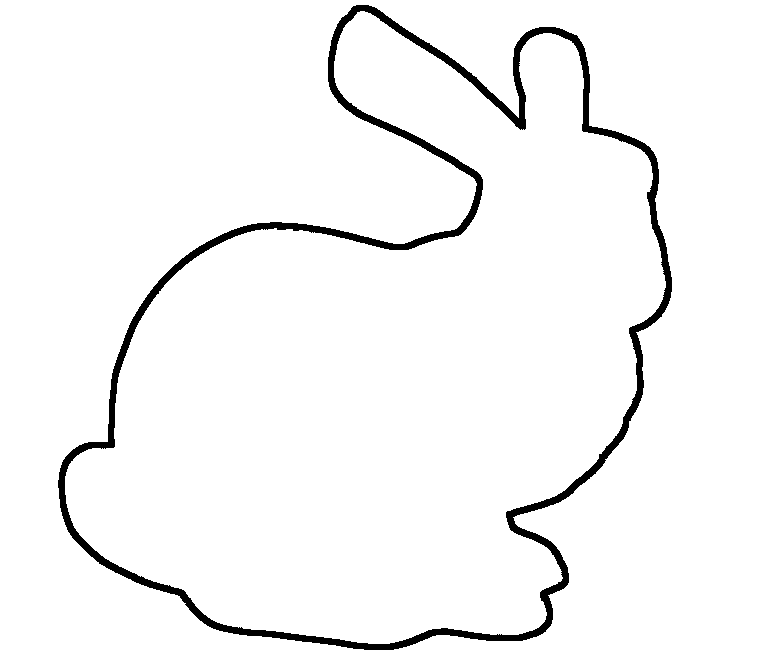 d
P
d
Motivation                                  Basic Algorithm                                  Parallel Algorithm                             Results                                  Conclusion
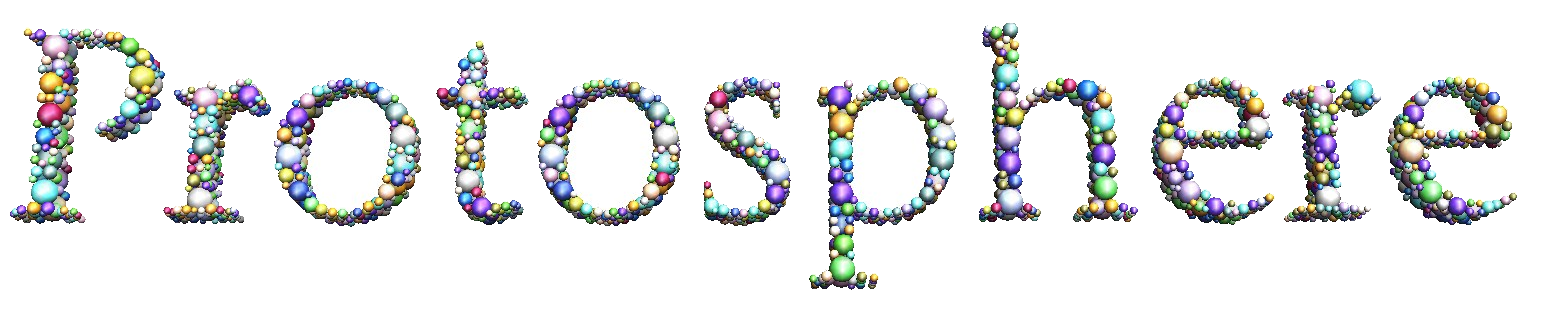 - Basic Algorithm
Motivation                                  Basic Algorithm                                  Parallel Algorithm                             Results                                  Conclusion
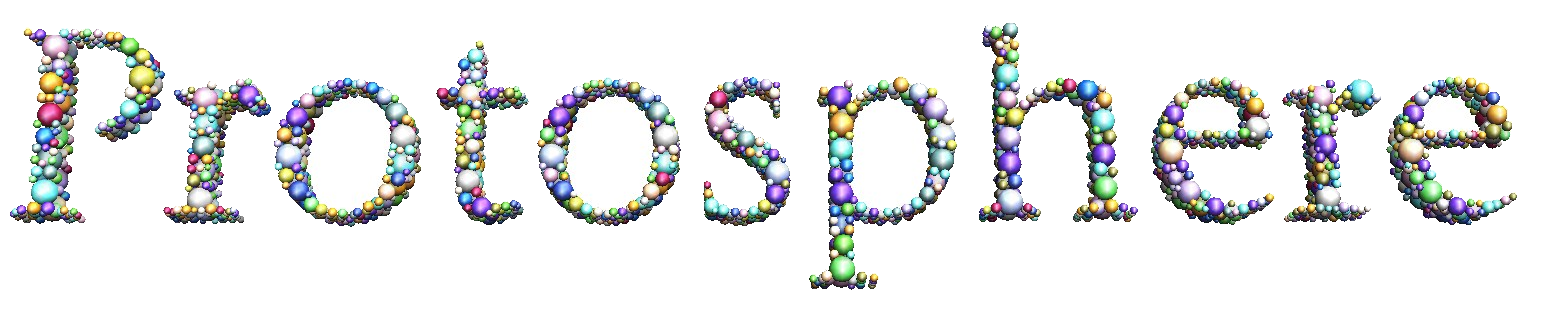 - Basic Algorithm
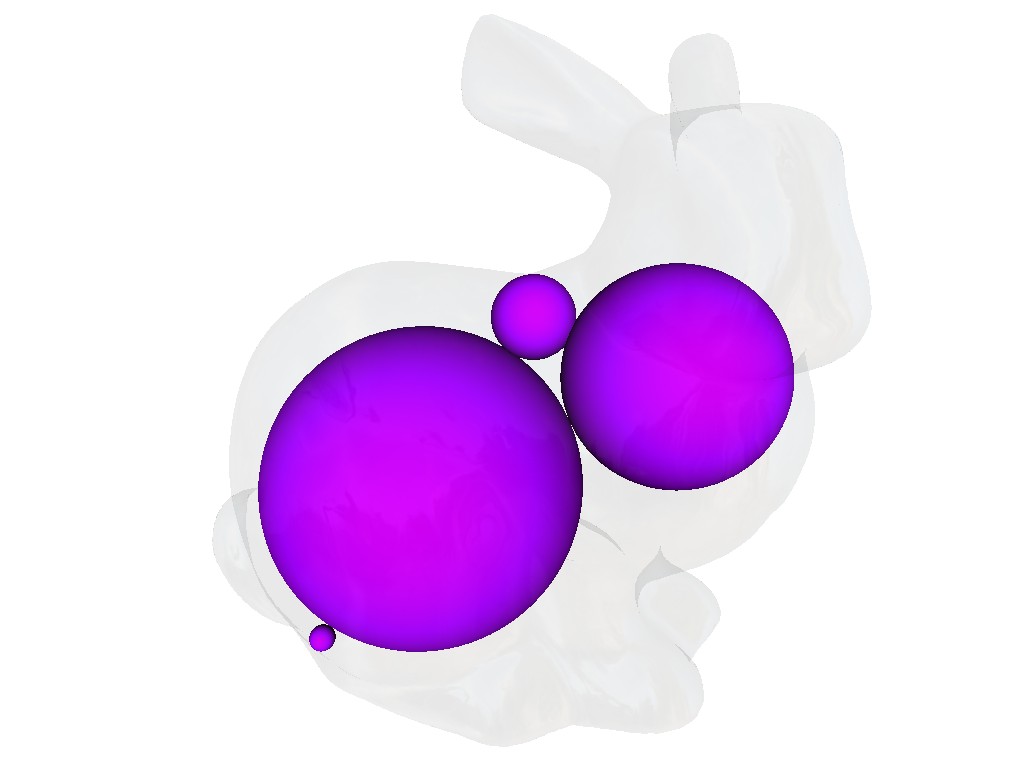 Motivation                                  Basic Algorithm                                  Parallel Algorithm                             Results                                  Conclusion
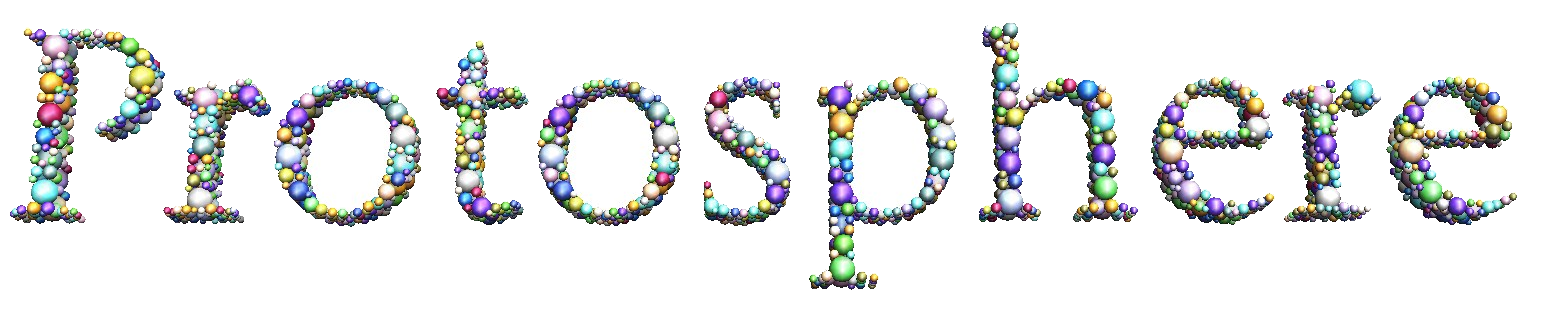 - Basic Algorithm
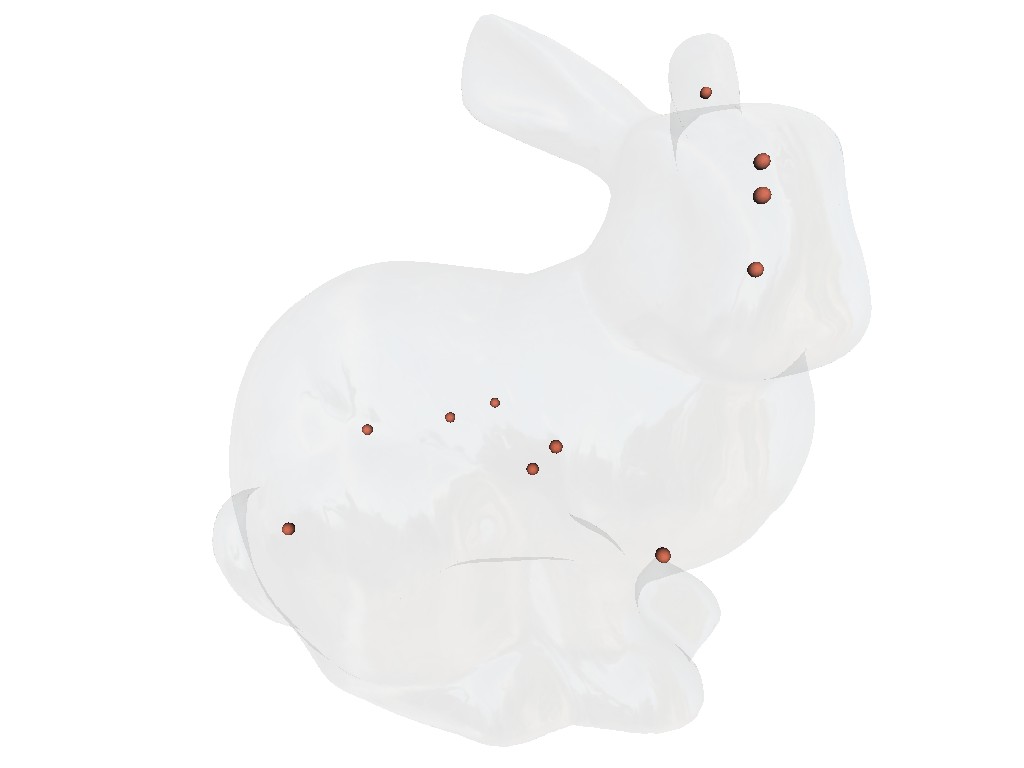 Motivation                                  Basic Algorithm                                  Parallel Algorithm                             Results                                  Conclusion
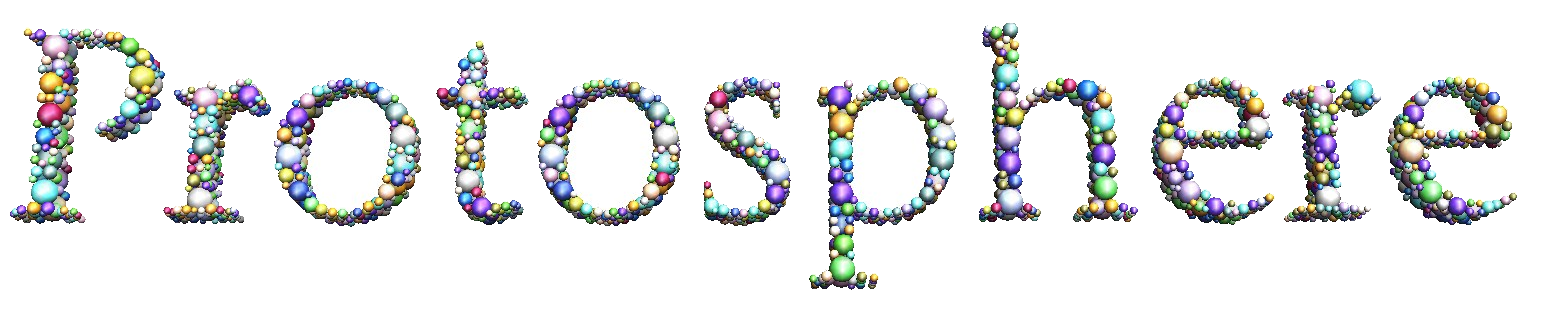 - Basic Algorithm
Motivation                                  Basic Algorithm                                  Parallel Algorithm                             Results                                  Conclusion
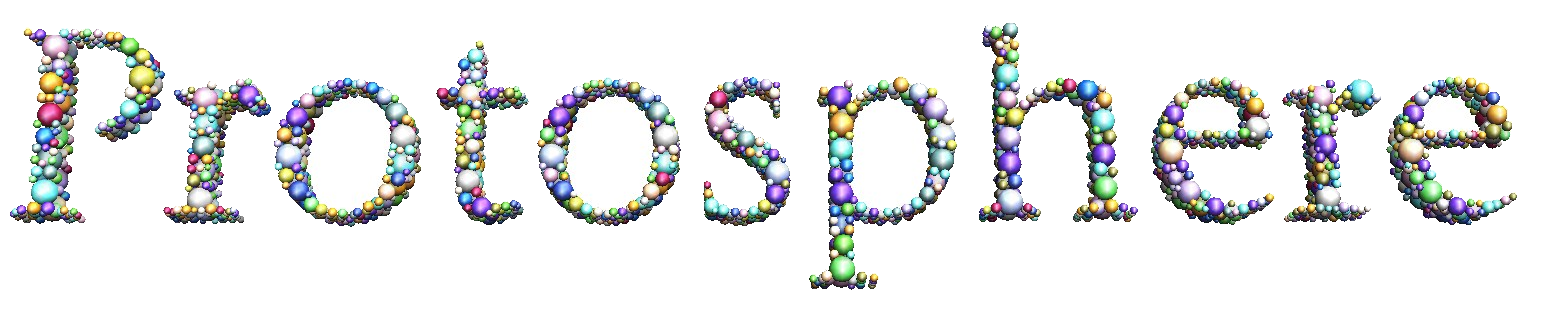 - Basic Algorithm
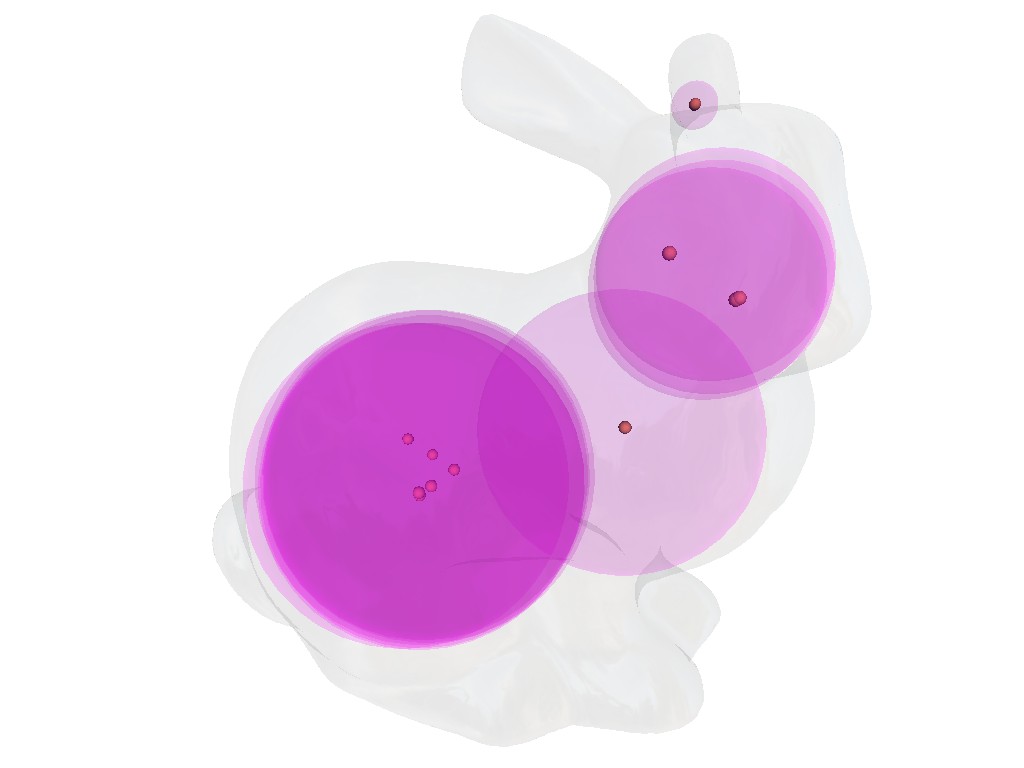 Motivation                                  Basic Algorithm                                  Parallel Algorithm                             Results                                  Conclusion
Parallelization
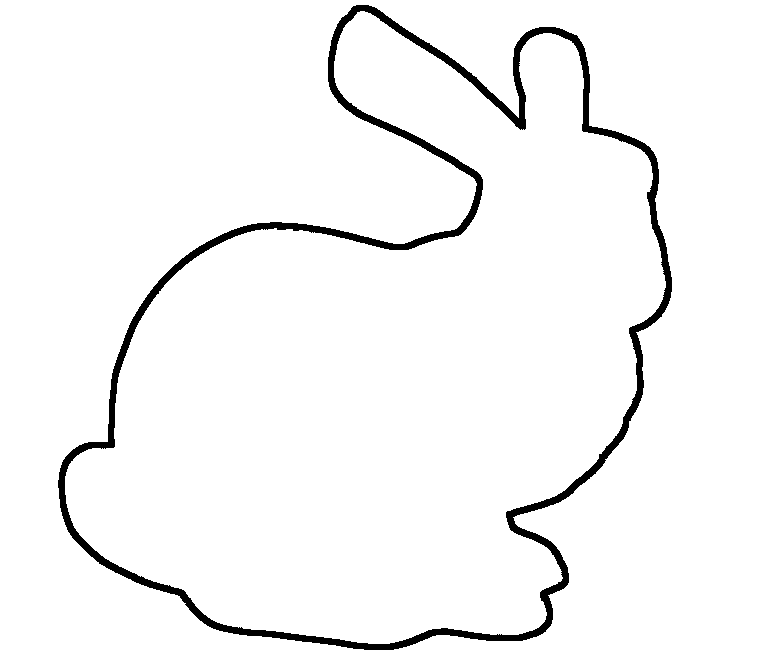 Motivation                                  Basic Algorithm                                  Parallel Algorithm                             Results                                  Conclusion
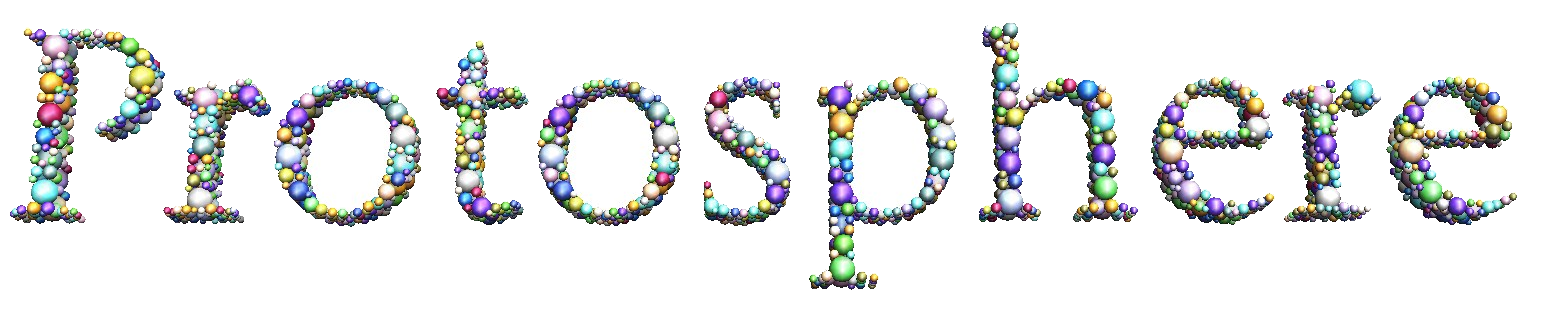 Parallel
Motivation                                  Basic Algorithm                                  Parallel Algorithm                             Results                                  Conclusion
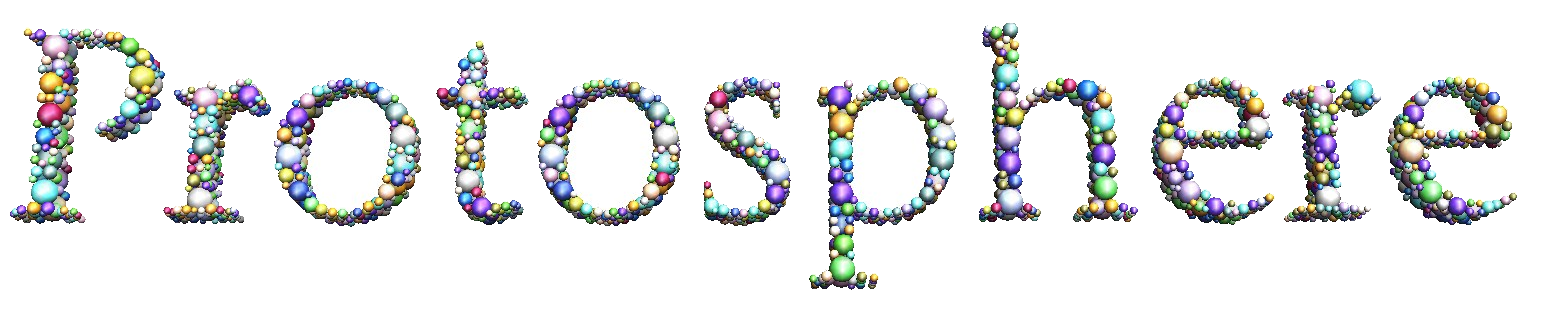 Parallel
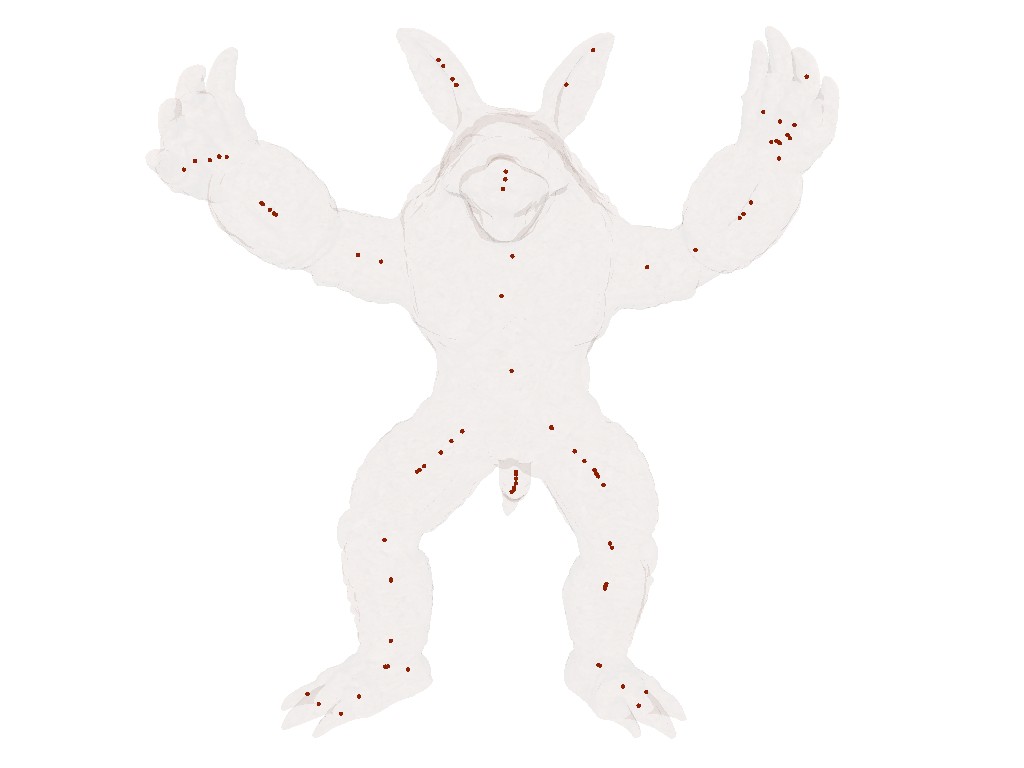 Motivation                                  Basic Algorithm                                  Parallel Algorithm                             Results                                  Conclusion
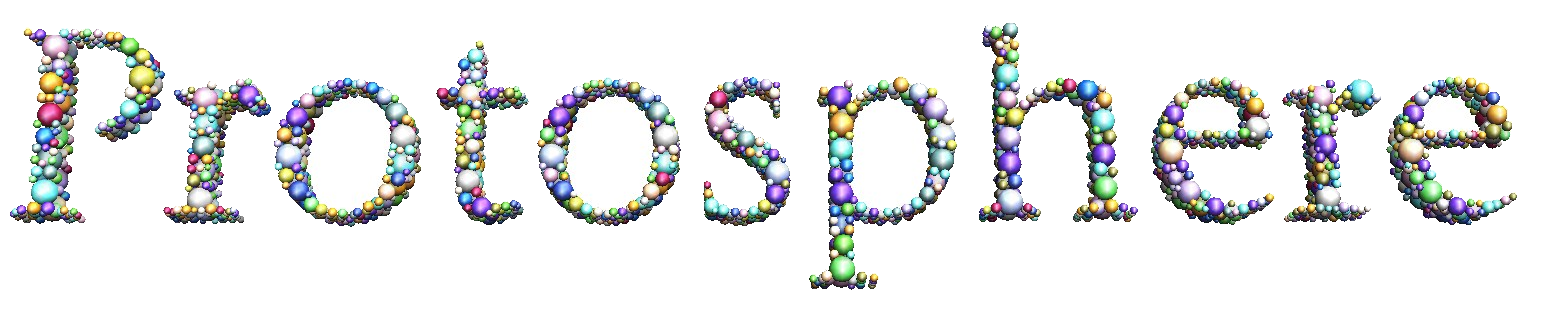 Parallel
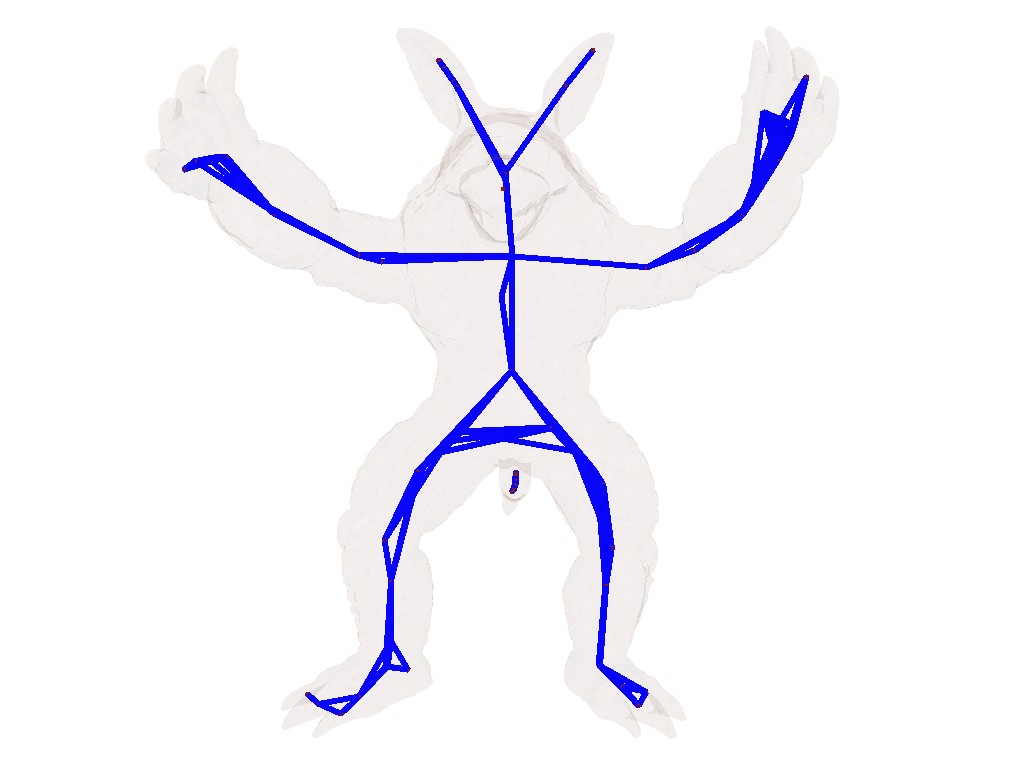 Motivation                                  Basic Algorithm                                  Parallel Algorithm                             Results                                  Conclusion
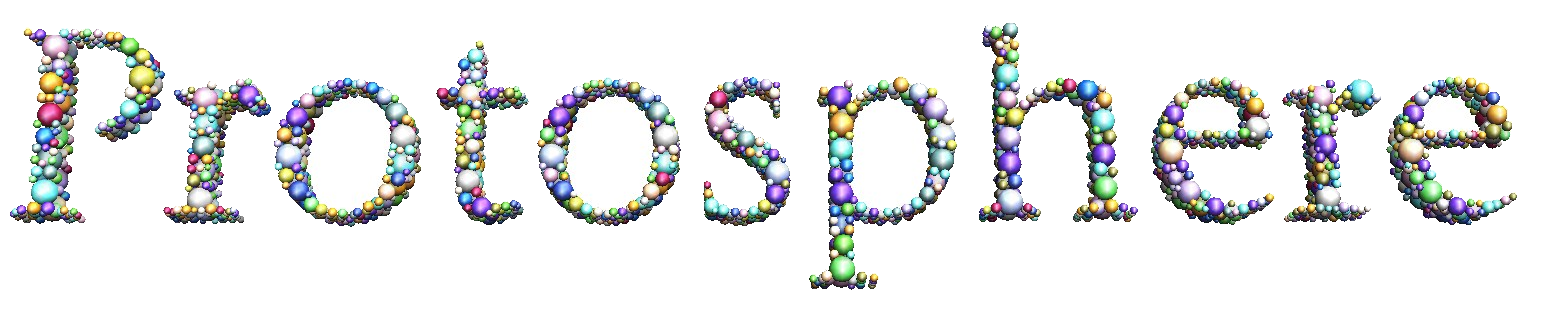 Parallel
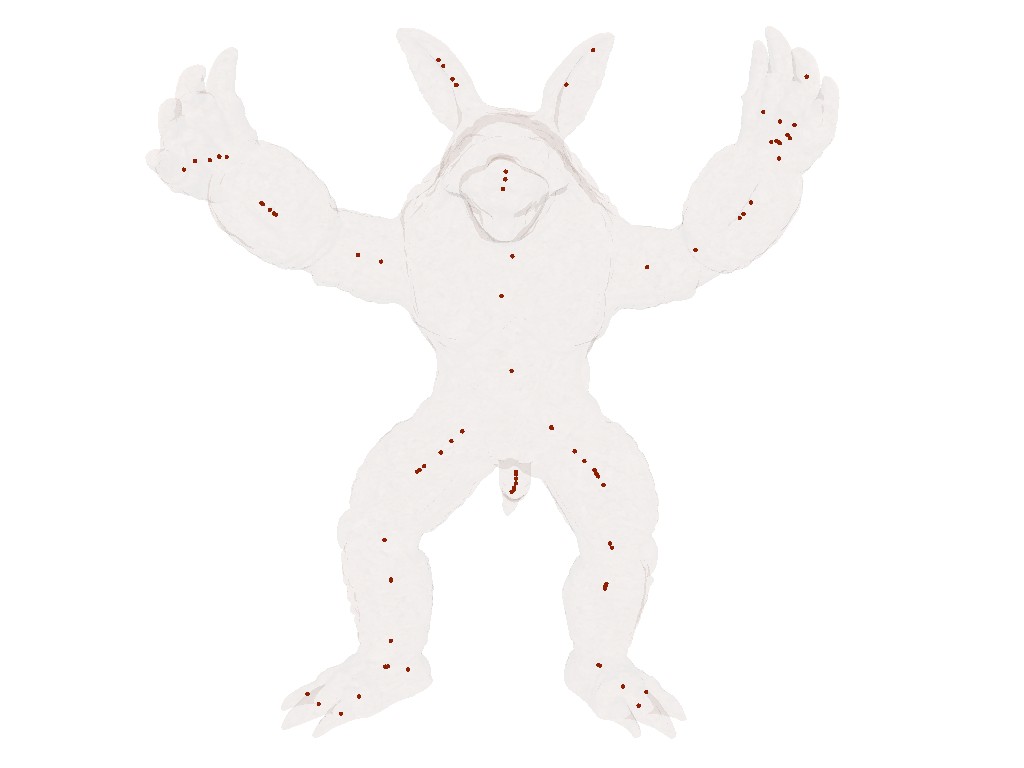 Motivation                                  Basic Algorithm                                  Parallel Algorithm                             Results                                  Conclusion
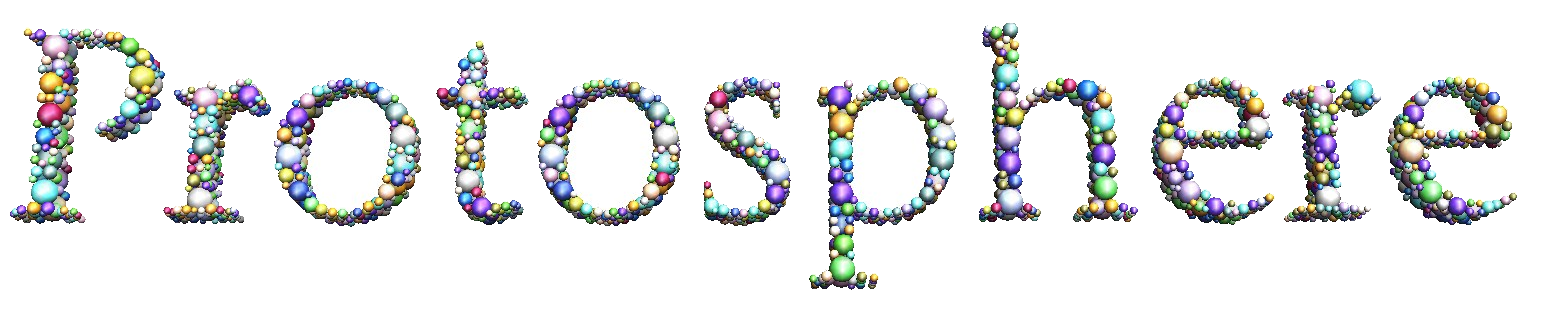 Parallel
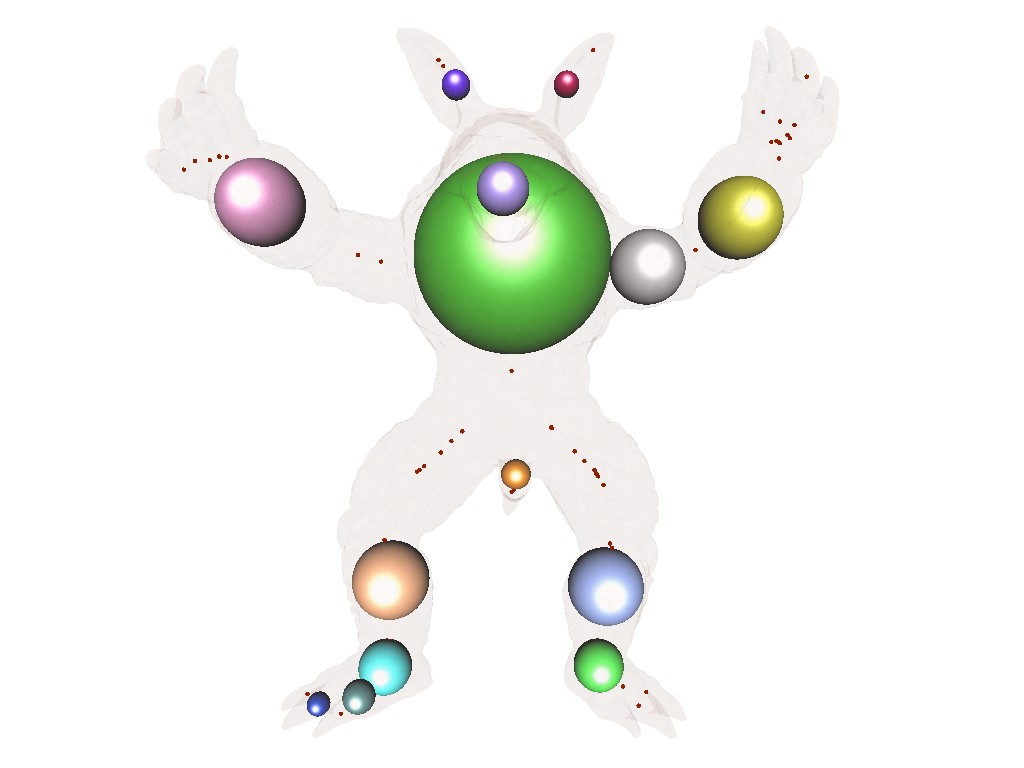 Motivation                                  Basic Algorithm                                  Parallel Algorithm                             Results                                  Conclusion
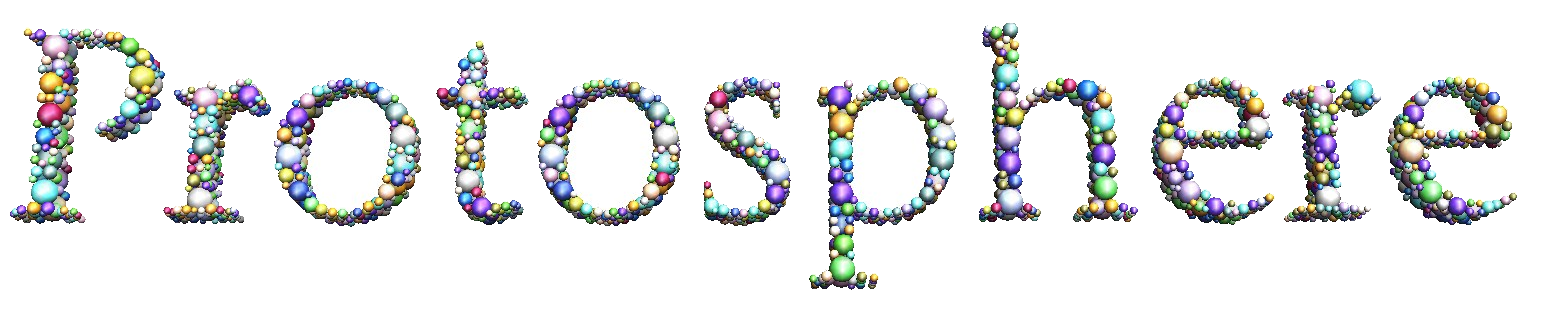 Parallel
Motivation                                  Basic Algorithm                                  Parallel Algorithm                             Results                                  Conclusion
Results
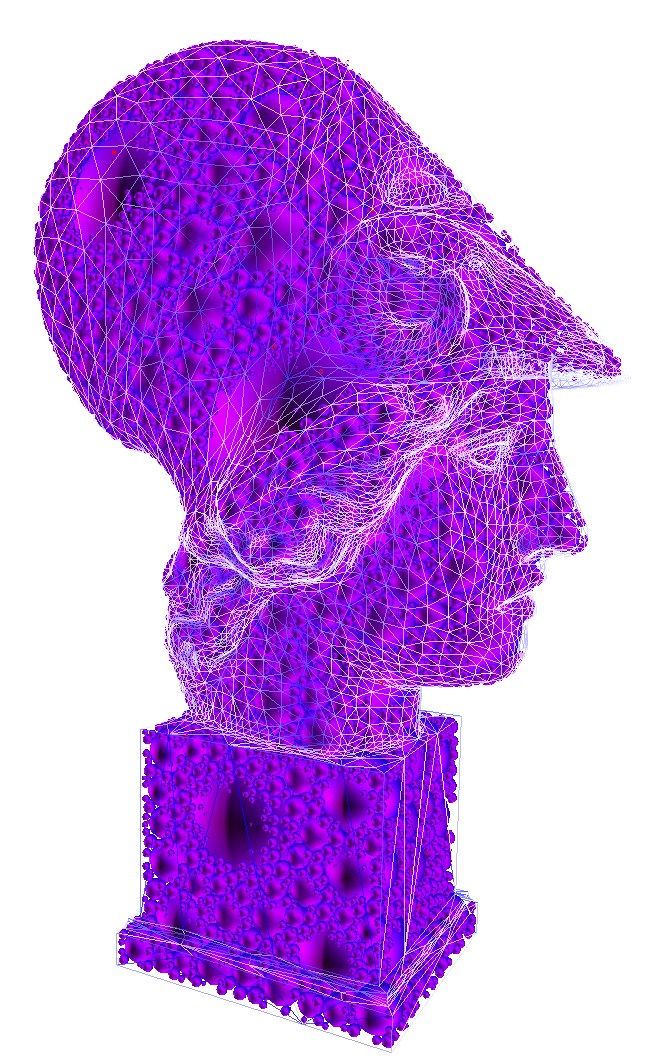 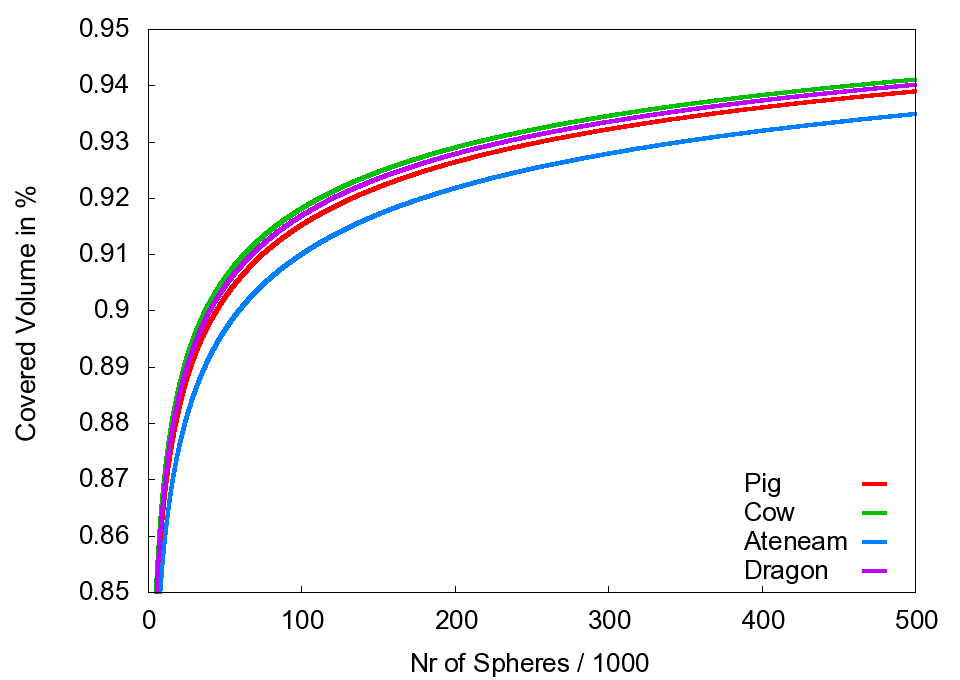 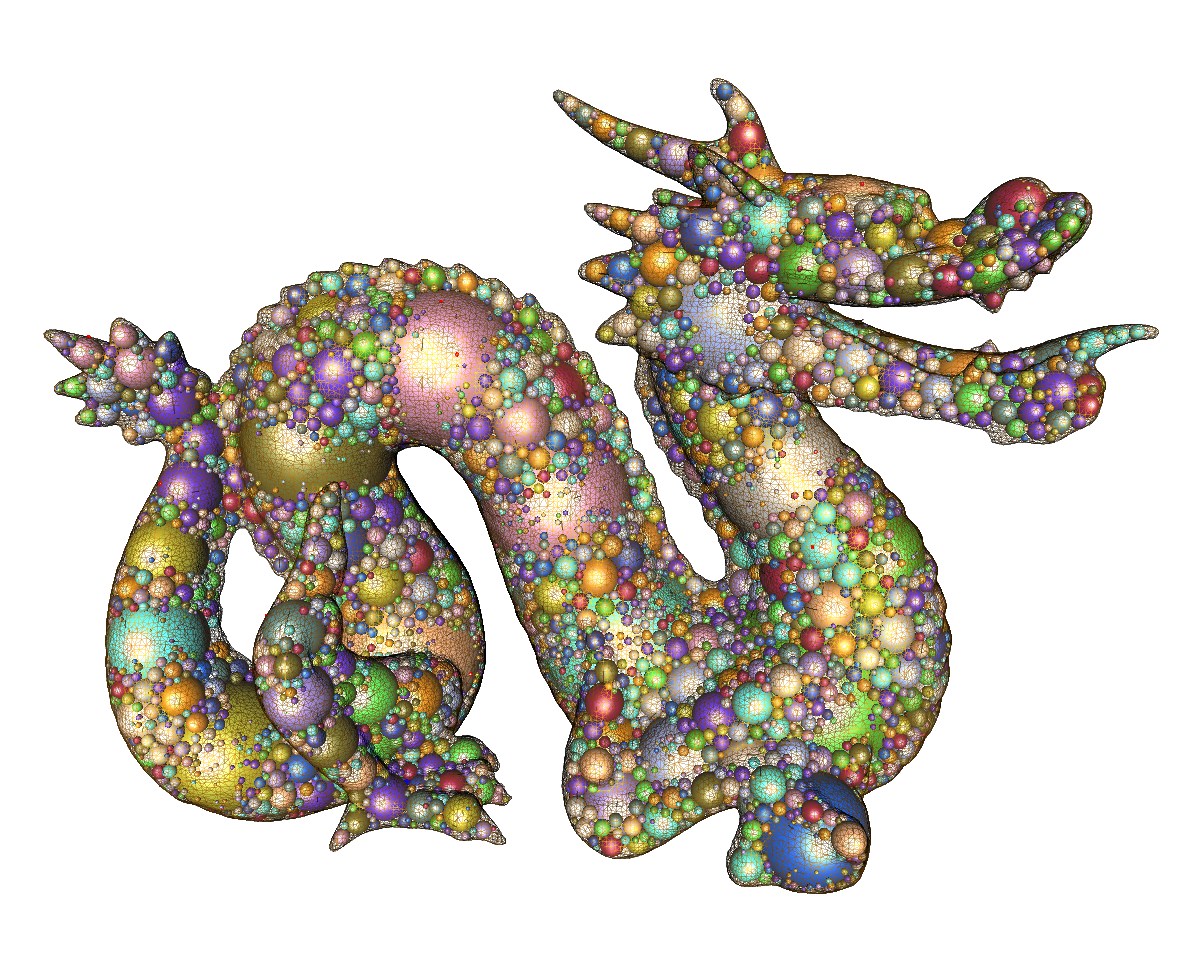 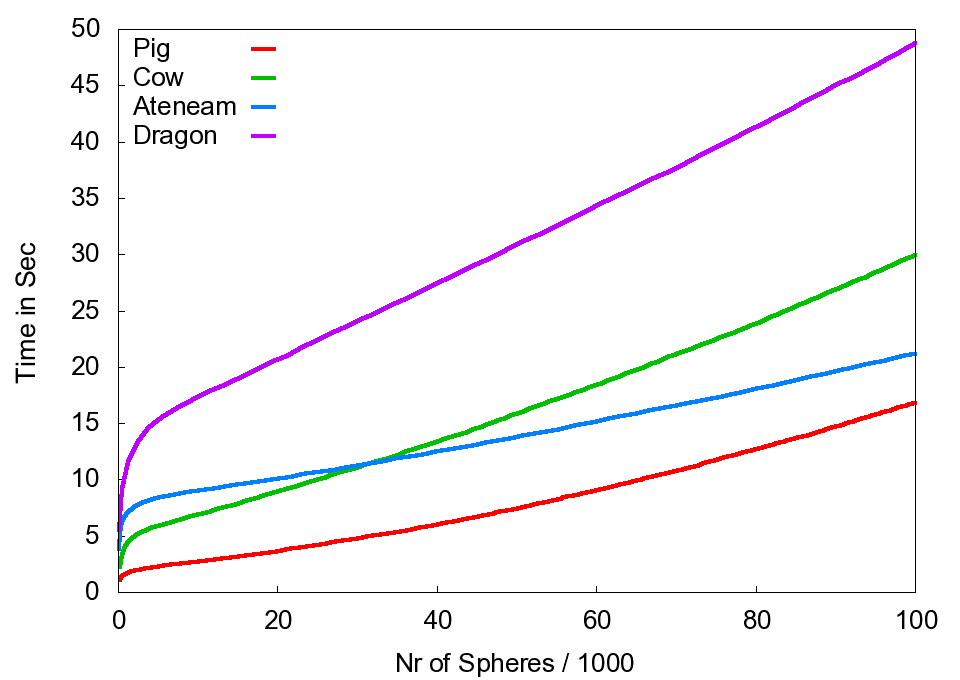 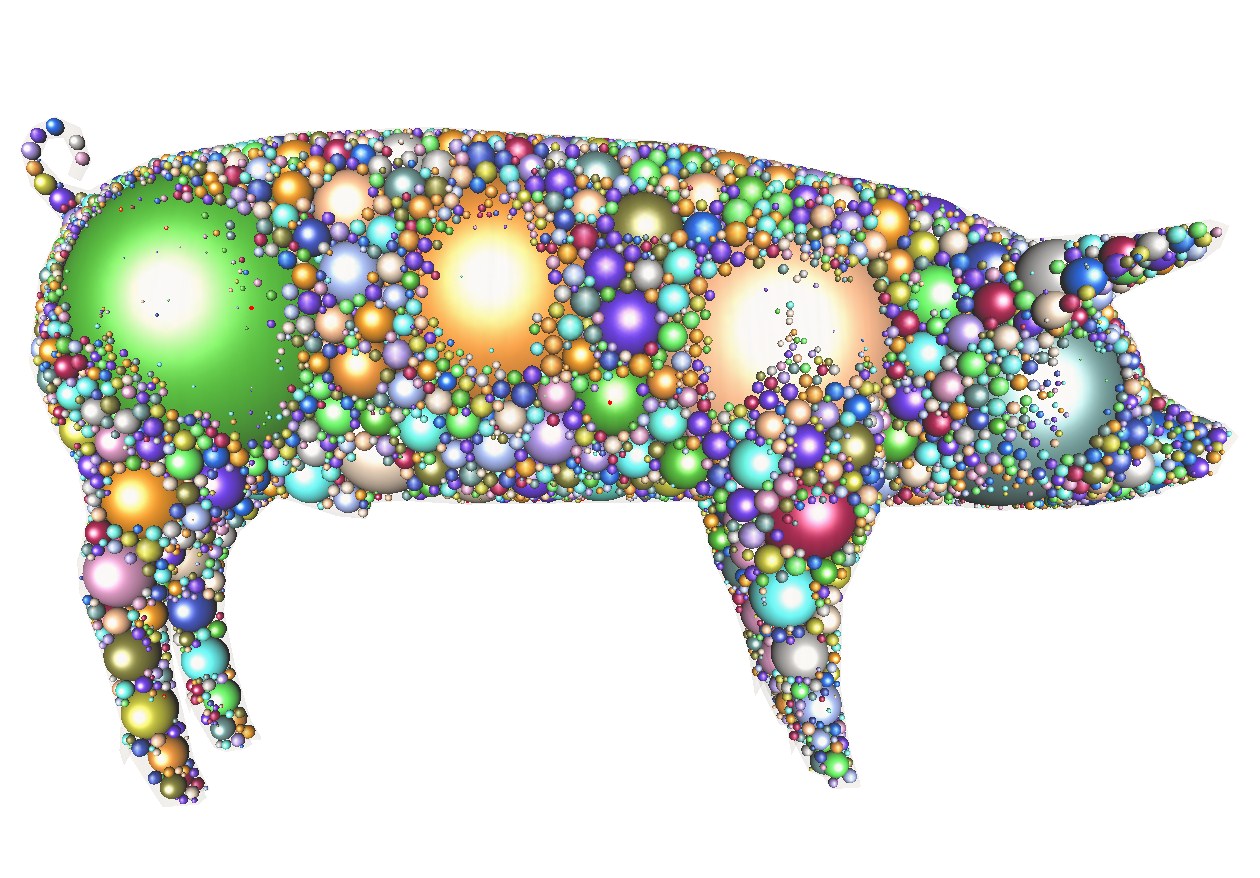 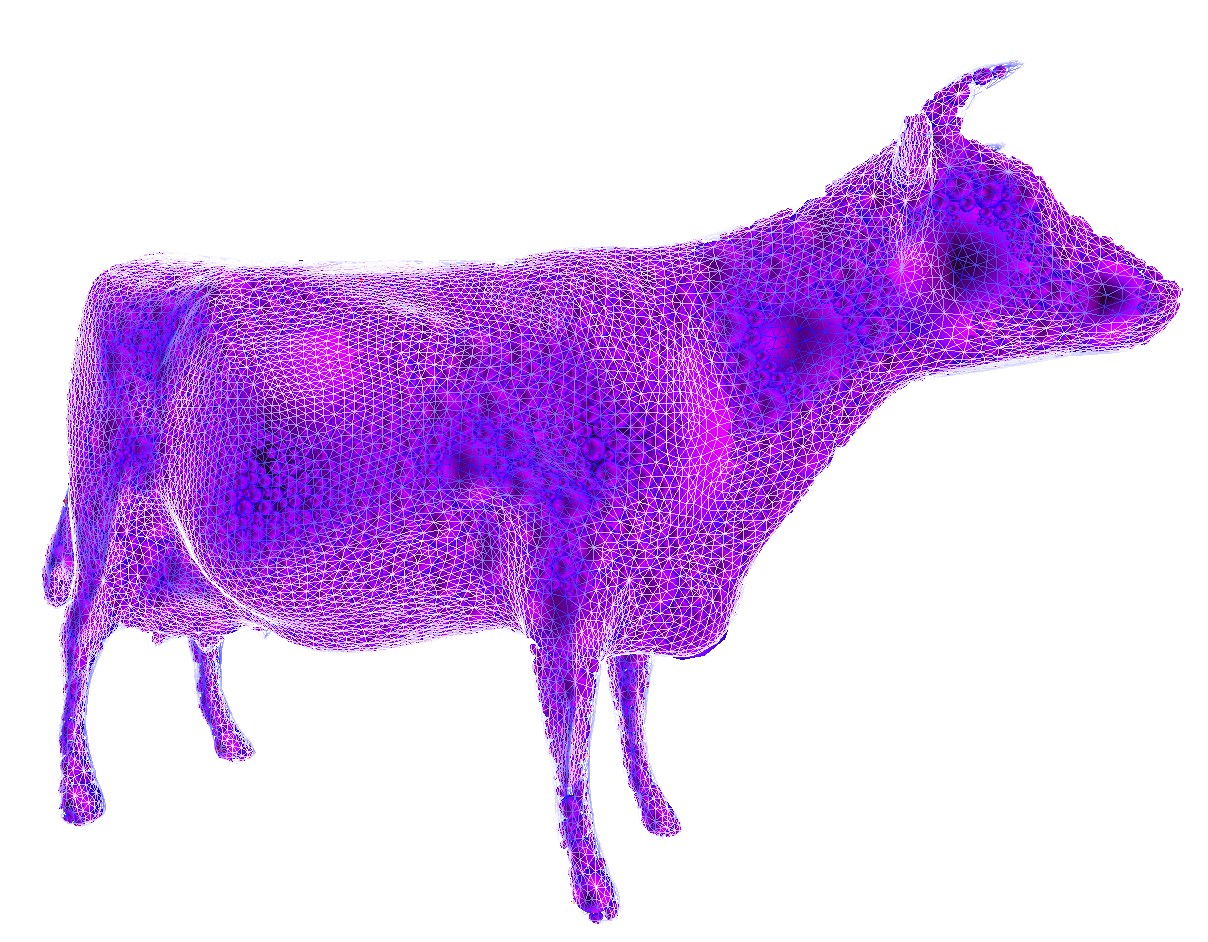 Nvidia Geforce GTX 480
Motivation                                  Basic Algorithm                                  Parallel Algorithm                             Results                                  Conclusion
Conclusions
New Sphere Packing Algorithm
Apollonian Sphere Packings for Arbitrary Objects
Space filling
> 90% with <100.000 spheres
Fast run time
< 20 sec for 80k Spheres
Error <0.0001 compared to exact Voronoi nodes
Stable implementation on GPU
Approximation of Medial Axis
Supports all kinds of object representations
Polygons, NURBS, CSG, Point Clouds, …
Easy generalization to higher dimensions
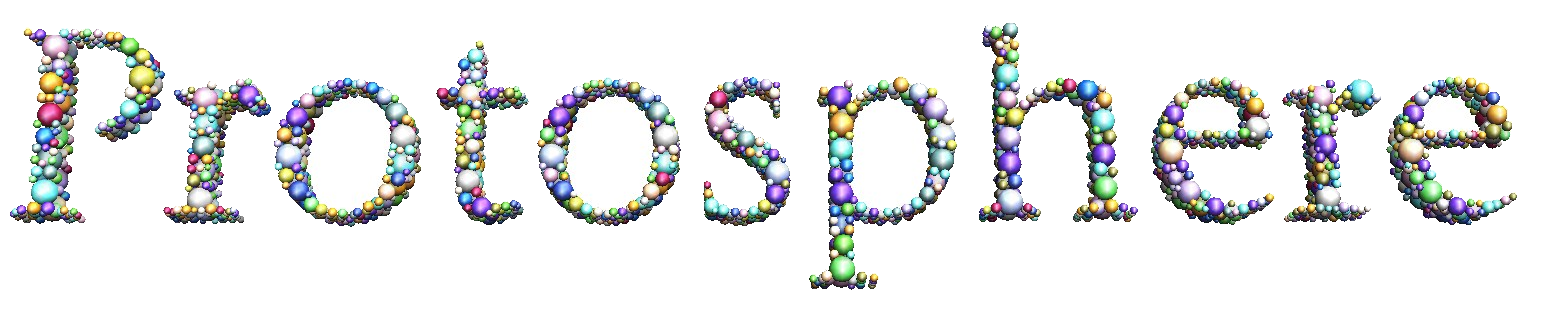 Motivation                                  Basic Algorithm                                  Parallel Algorithm                             Results                                  Conclusion
Future Work
Blueprint for other generalized Voronoi diagram problems
Other filling objects
Ellipsoids
Error estimation
Further improvement of run time
Real-time approximation of medial axis
Replace greedy choice to solve other Sphere Packing problems
Dynamic programming
Motivation                                  Basic Algorithm                                  Parallel Algorithm                             Results                                  Conclusion
Acknowledgments
DFG grant ZA292/1-1
BMBF grant Avilus / 01 IM 08 001 U.
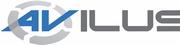 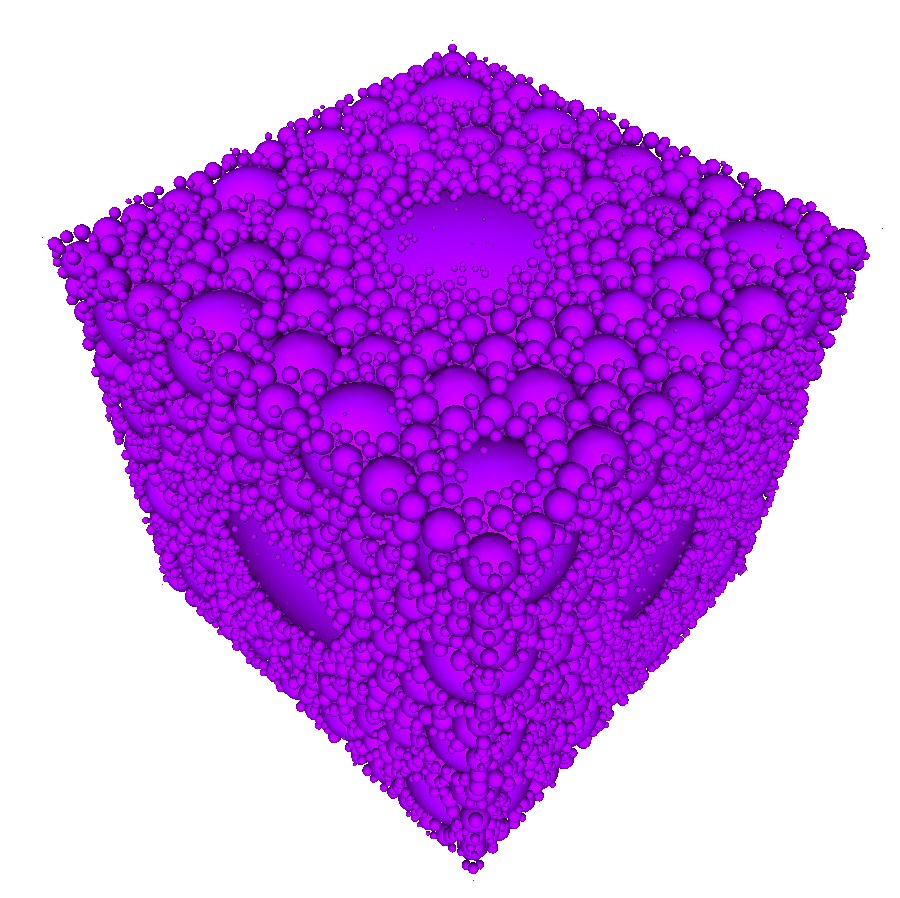 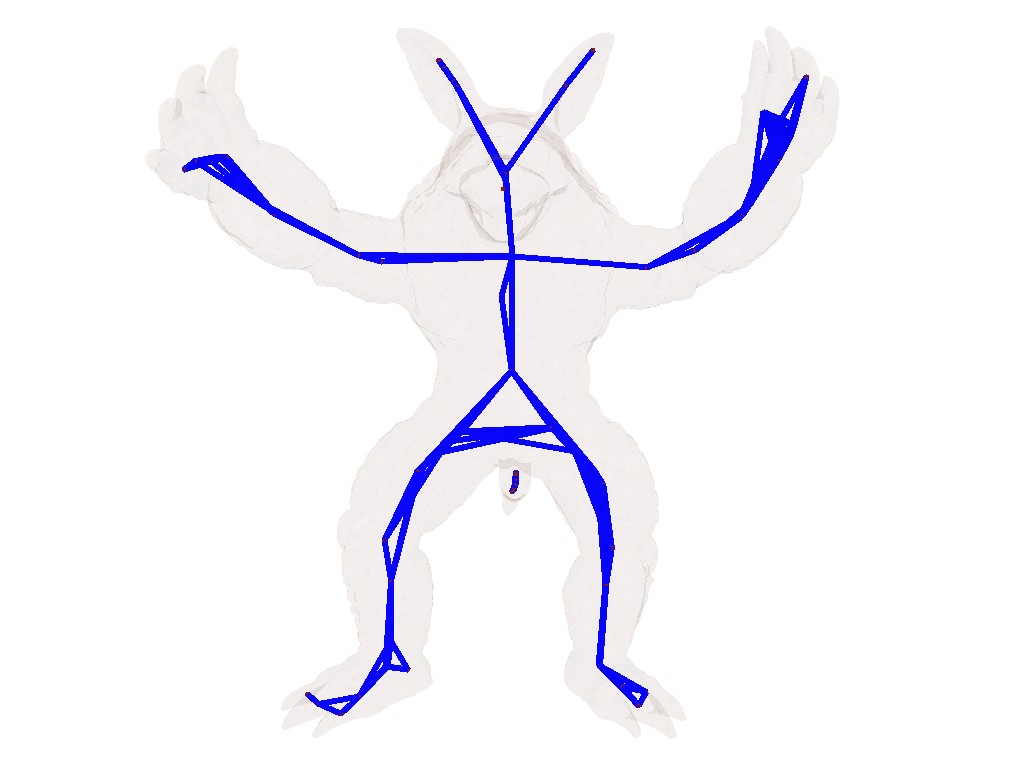 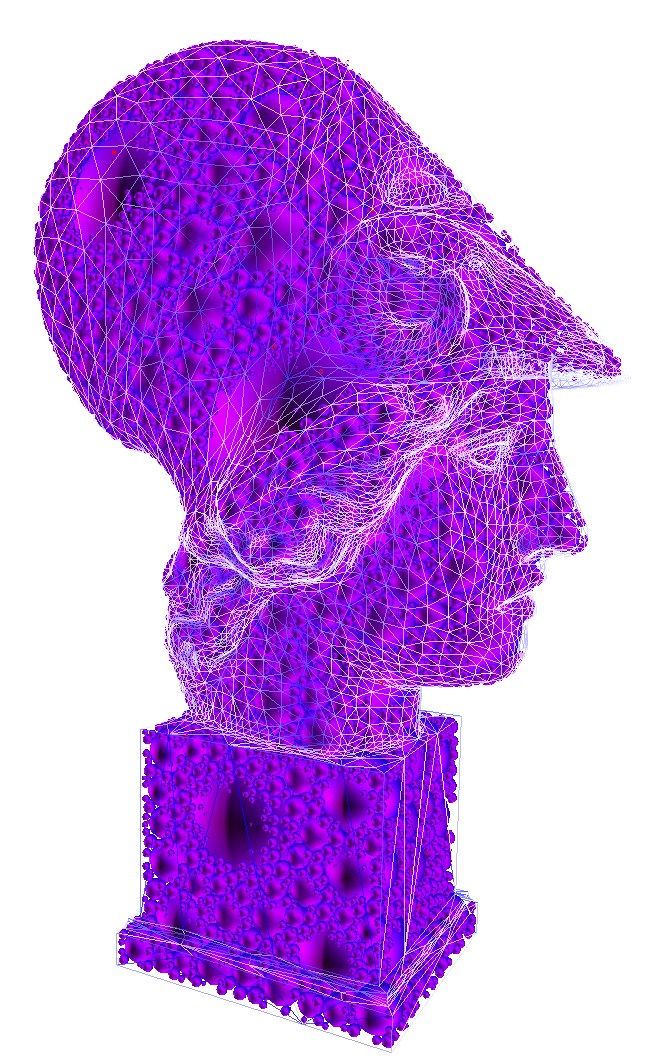 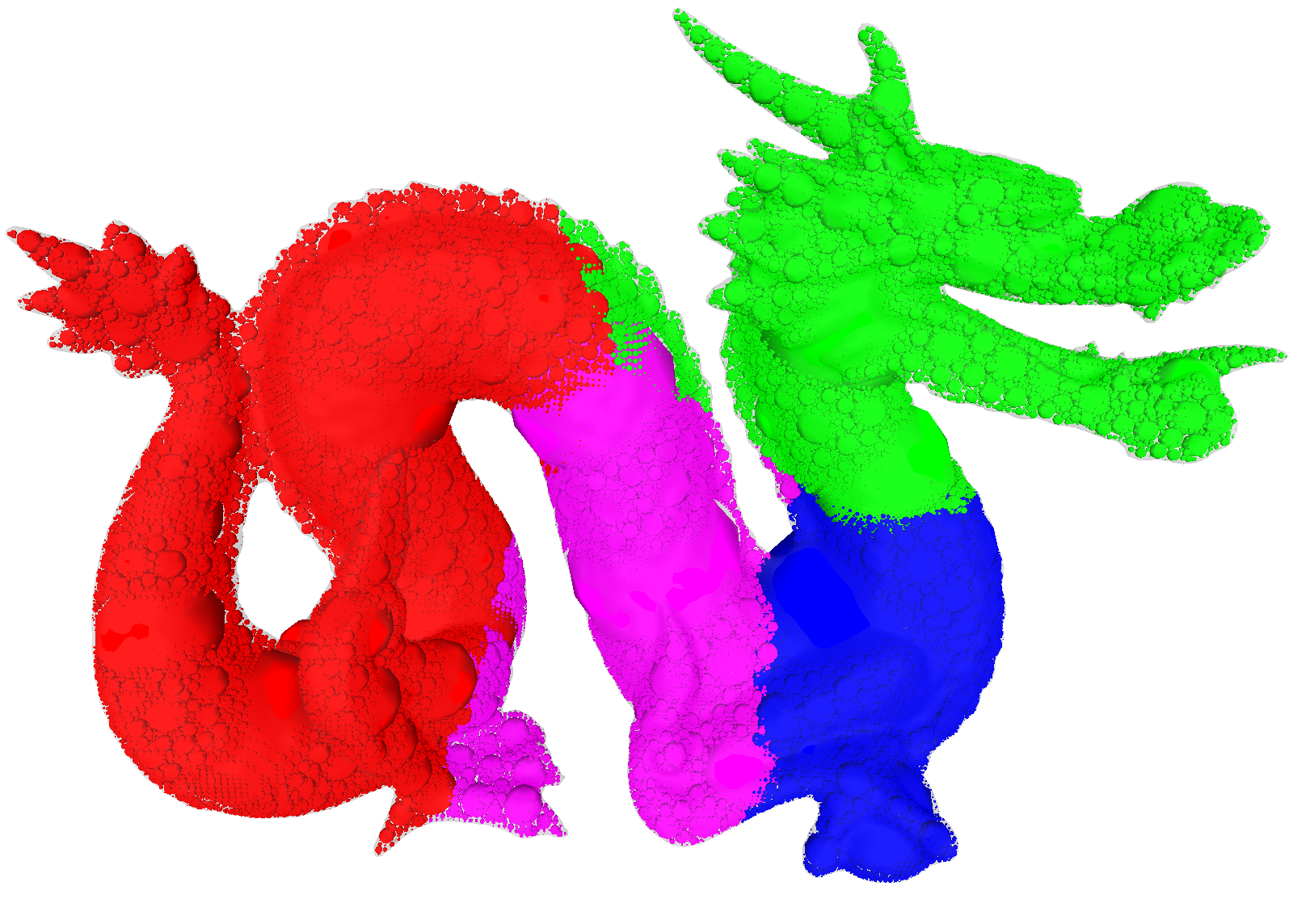